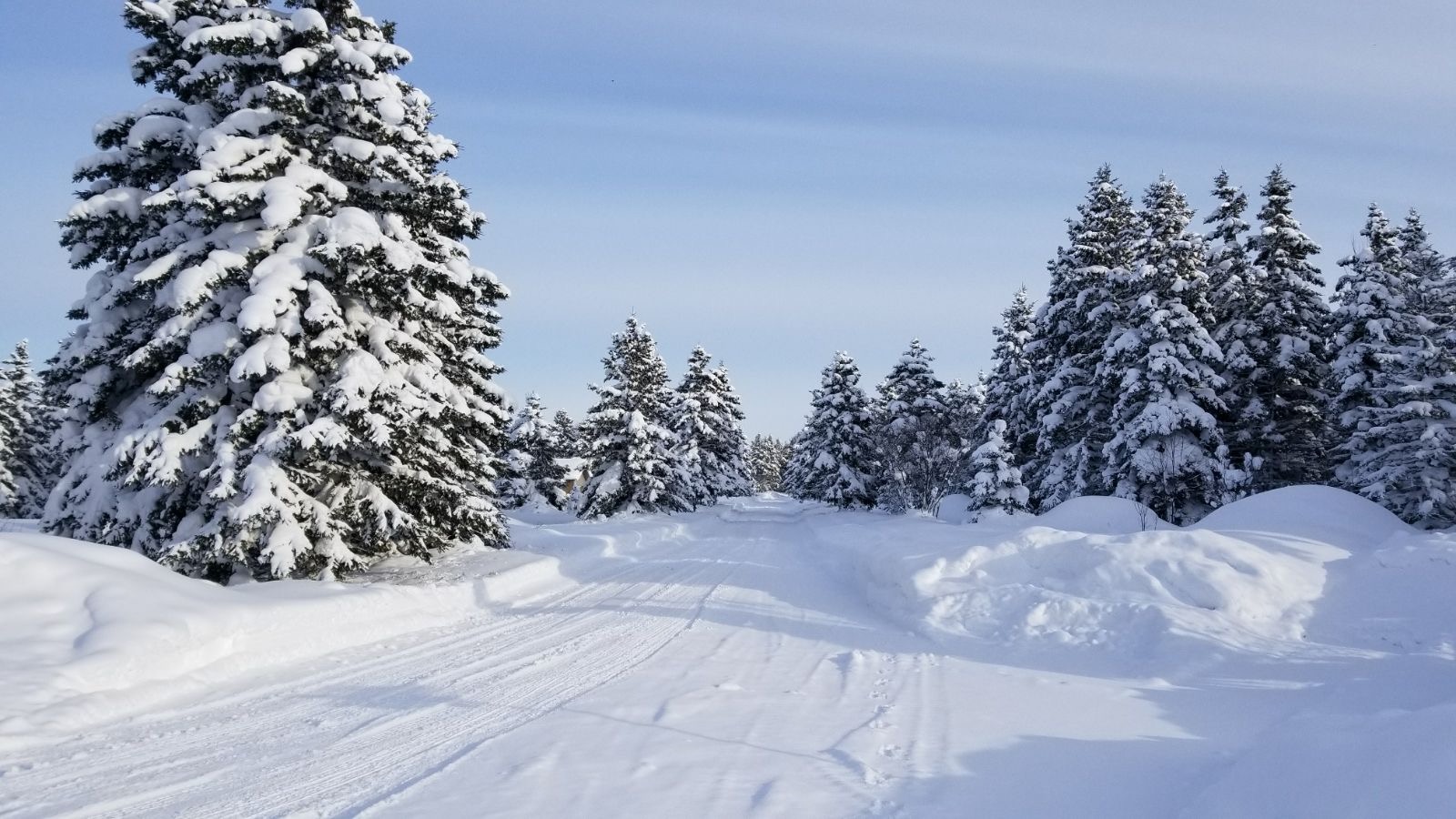 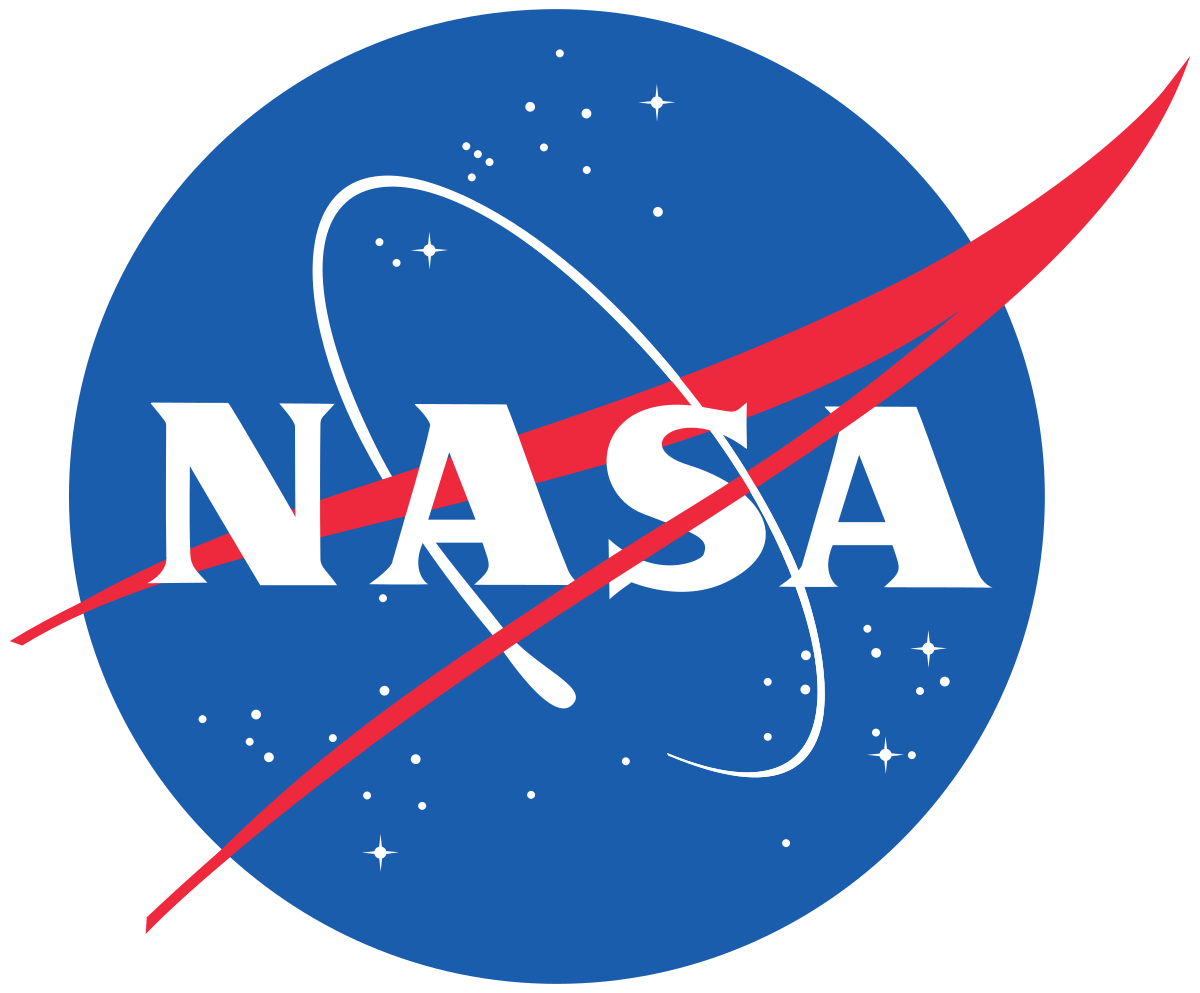 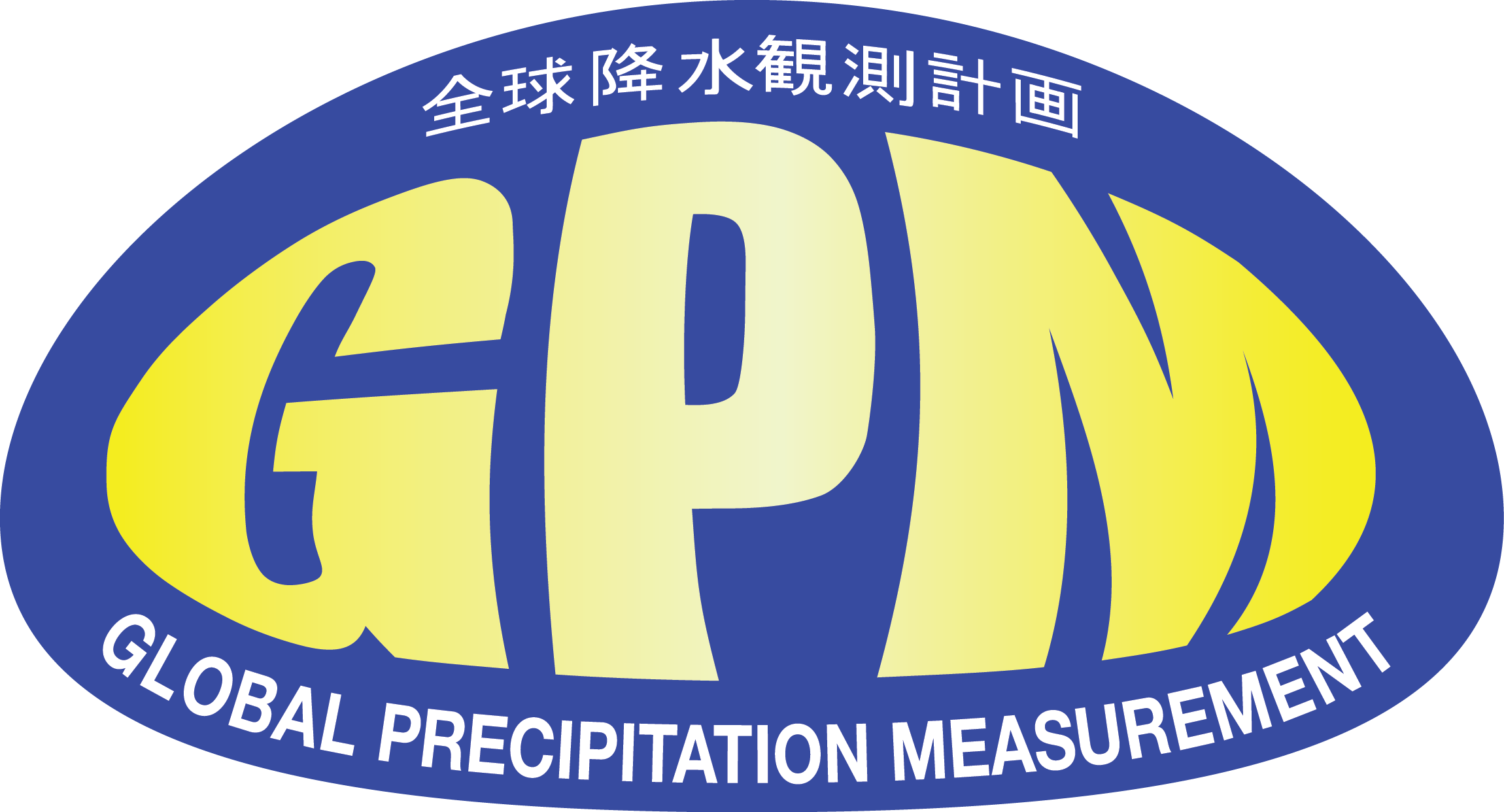 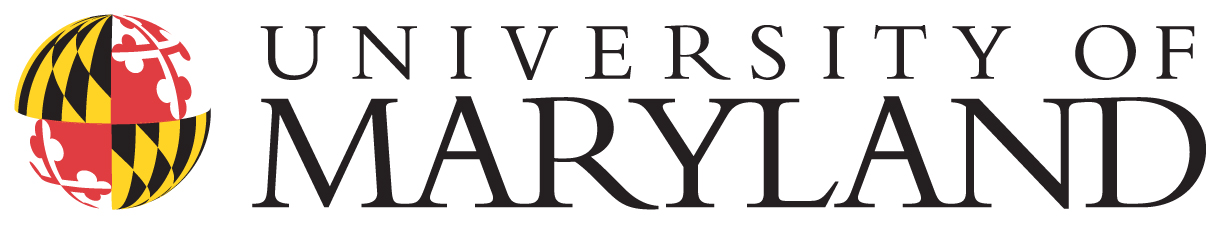 Shallow convective snow from a GPM Microwave Imager perspective: Snowfall Quantitative Precipitation EstimationStrengths and Weaknesses
Lisa Milani
NASA-GSFC / University of Maryland
Mark S. Kulie (NOAA)
Daniele Casella (ISAC-CNR)
Pierre E. Kirstetter (Univ. of Oklahoma)
Giulia Panegrossi (ISAC-CNR)
Veljko Petkovic (Colorado State Univ.)
Sarah E. Ringerud (NASA-GSFC)

Jean-François Rysman (Lab. Met. Dynam.)
Paolo Sanò (ISAC-CNR)
Gail Skofronick-Jackson (NASA-HQ)
Nai-You Wang (UMD)
Yalei You (UMD)
Land Surface WG - 11 September 2019
1
Lake-Effect Snow
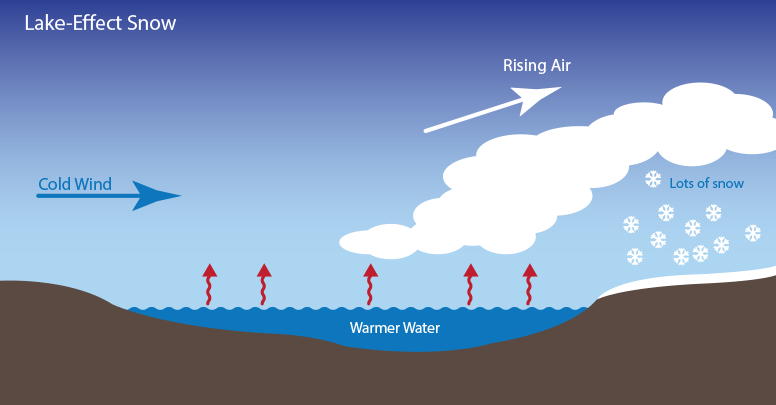 What is it?
Cold-air outbreaks that interact with unfrozen or partially frozen bodies of water
Focus on the Great Lakes Region
Why is it important?
Great Lakes cold-season high regional hydrological and societal impacts
Globally regions with high frequency of convective snow
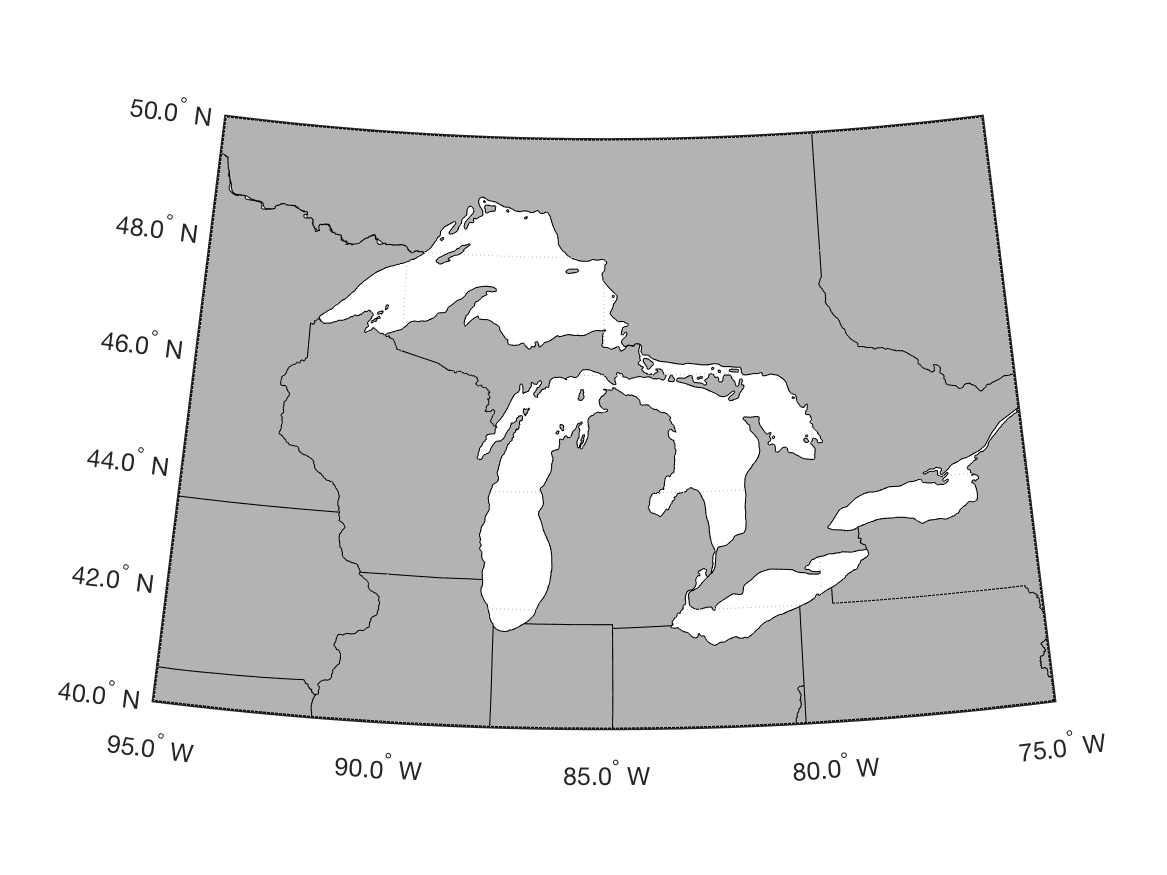 NOAA SciJinks
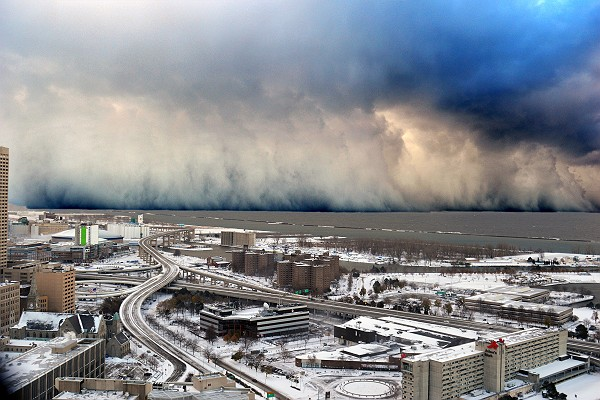 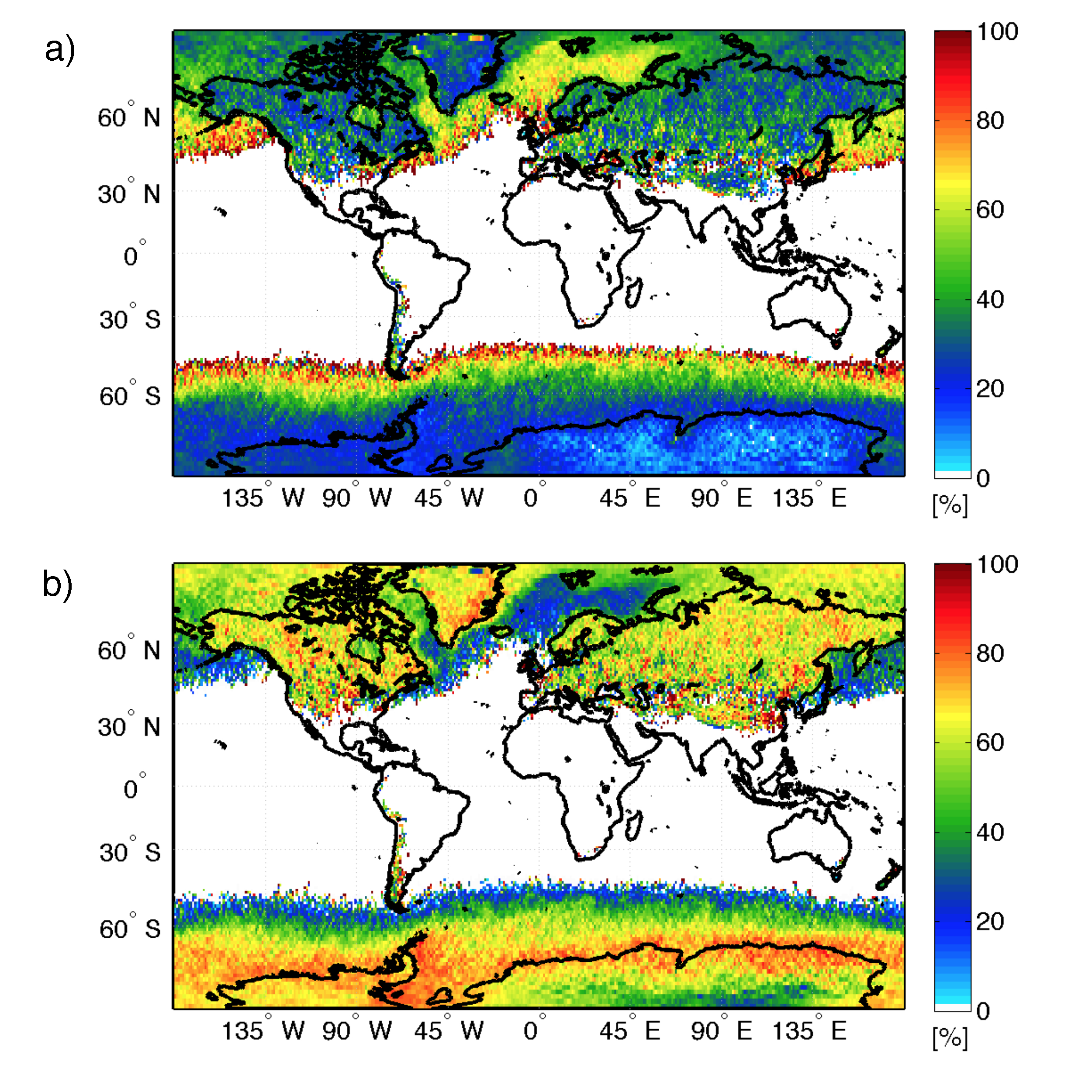 NOAA Photo Library
Convective Snowfall Occurrence Fraction (CloudSat) (Kulie et al. 2016)
Land Surface WG - 11 September 2019
2
GPM PROFiling algorithm (GPROF)
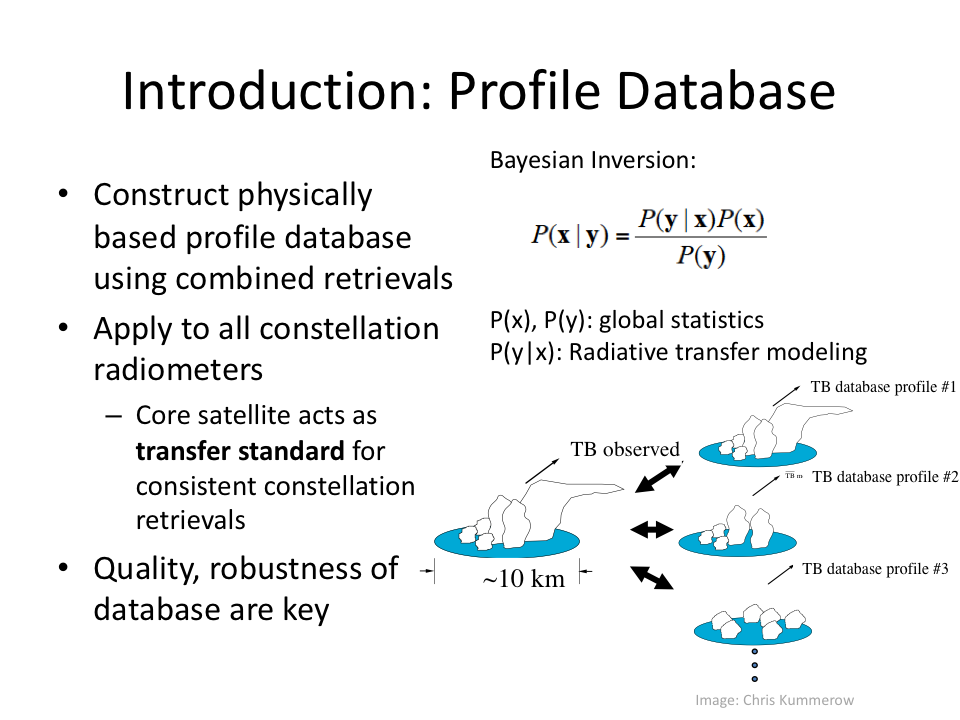 Bayesian algorithm: searches an a-priori database of potential precipitation profiles and retrieves a weighted average of these entries based upon an uncertainty-weighted proximity of the observed Tb to the simulated Tb corresponding to each precipitation profile

The a-priori database is constructed by pairing observed precipitation estimates with the GMI brightness temperature observations
DPR Ku over land and coast
CMB over ocean
MRMS over snow covered surfaces

Phase classification based on 2 m wet bulb temperature (T2m) (Sims and Liu, 2014)
credit: Chris Kummerow
Land Surface WG - 11 September 2019
3
Multi-Radar/Multi-Sensor system (MRMS)
Resolution 0.01°/2 min
Precipitation Phase:
Surface Temperature < 2°C
Wet bulb temperature < 0°C
Fixed Z-S relationship Z = 75 S2
No gauge correction for snow
Snow rates filtered out when radar beam > 2.5 Km AGL
Reflectivity threshold 5 dBZ for snow (~0.2 mm h-1)
(Zhang et al. 2016)
Land Surface WG - 11 September 2019
4
Lake-Effect Snow
Scientific Questions:

Does GMI consistently display unique multi-frequency signatures for Great Lakes lake-effect snow events?

Does GPROF effectively retrieve snowfall for lake-effect snow?
Land Surface WG - 11 September 2019
5
CASE 2
CASE 1
MRMS precipitation product
20 Nov 2014 18.22
MRMS precipitation product
09 Jan 2015 12.28
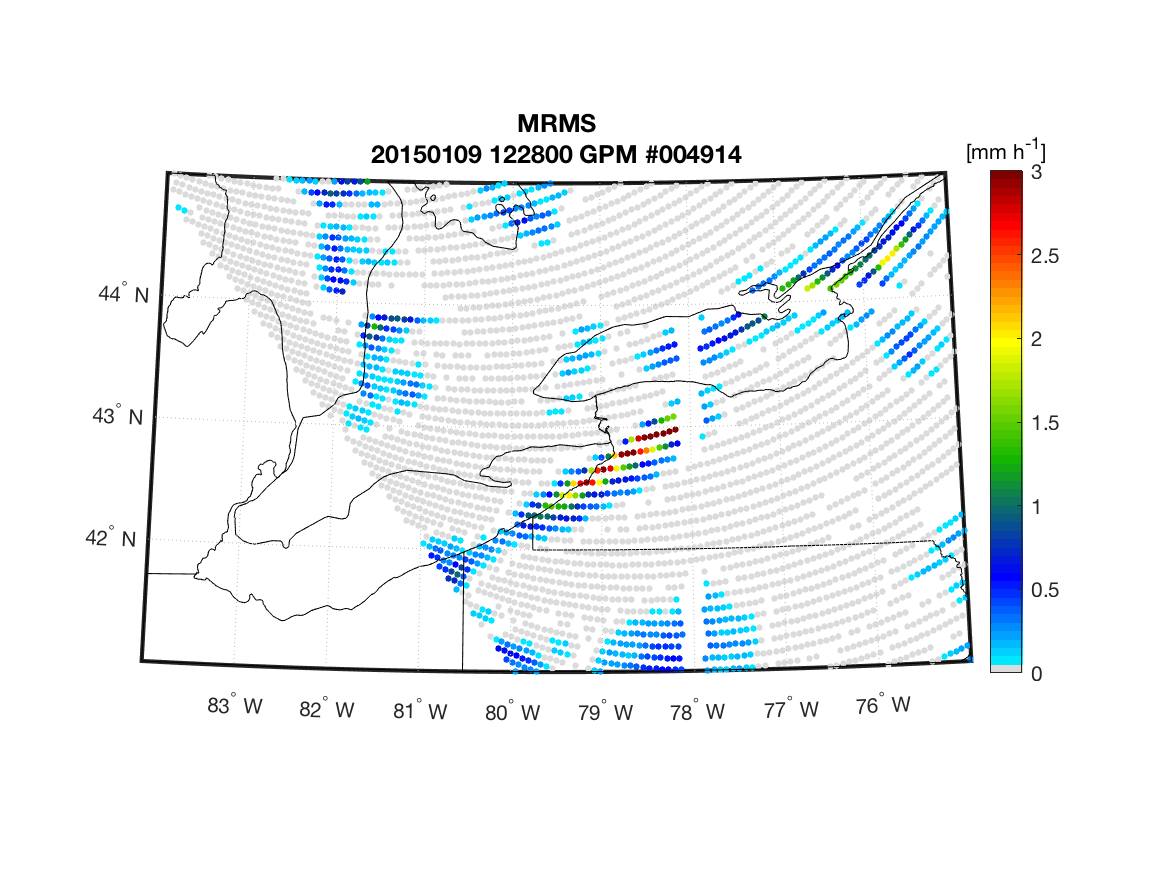 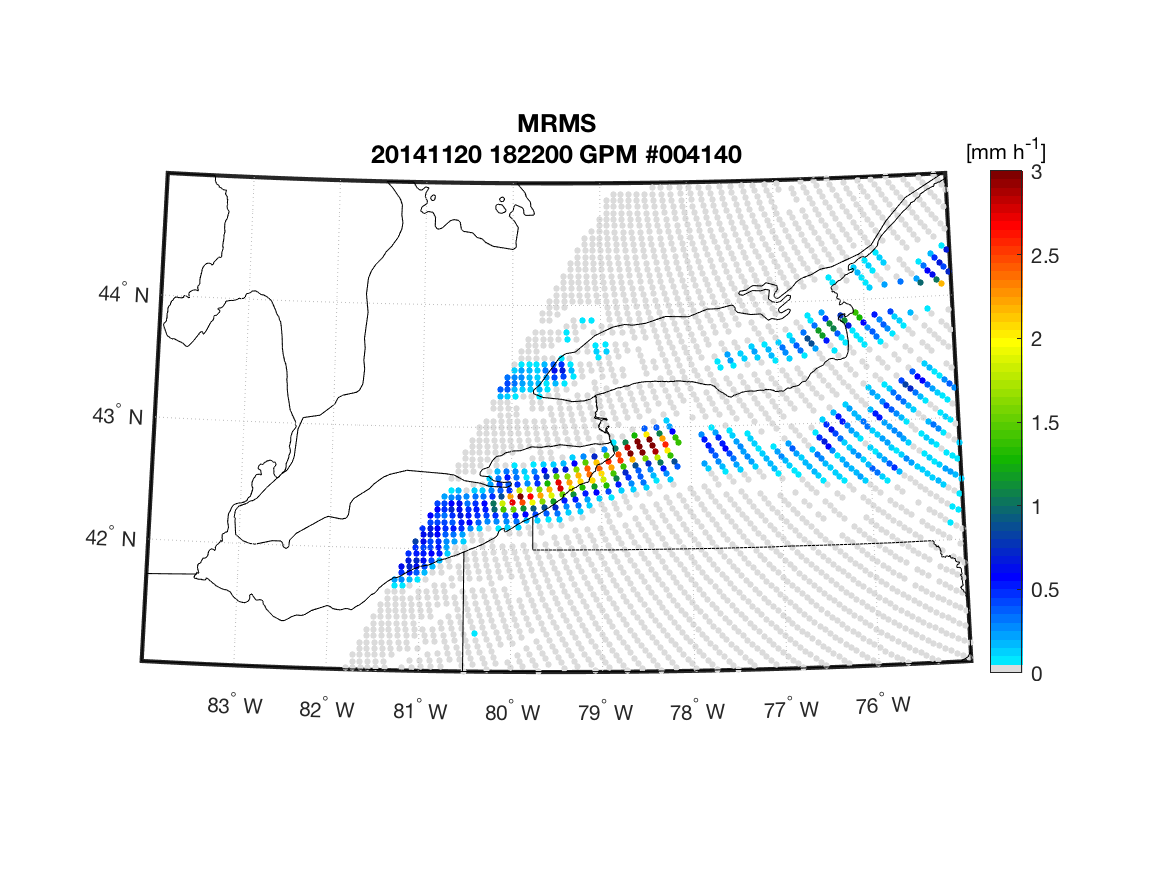 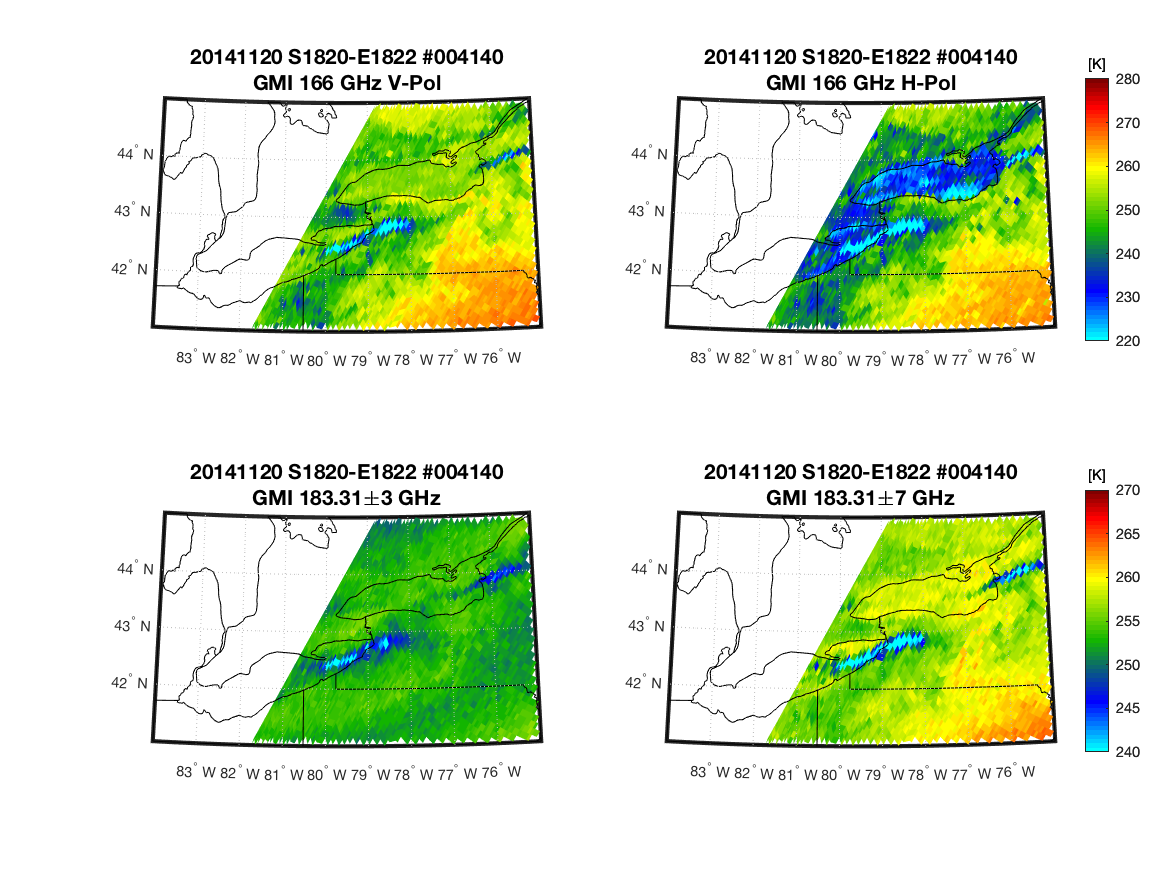 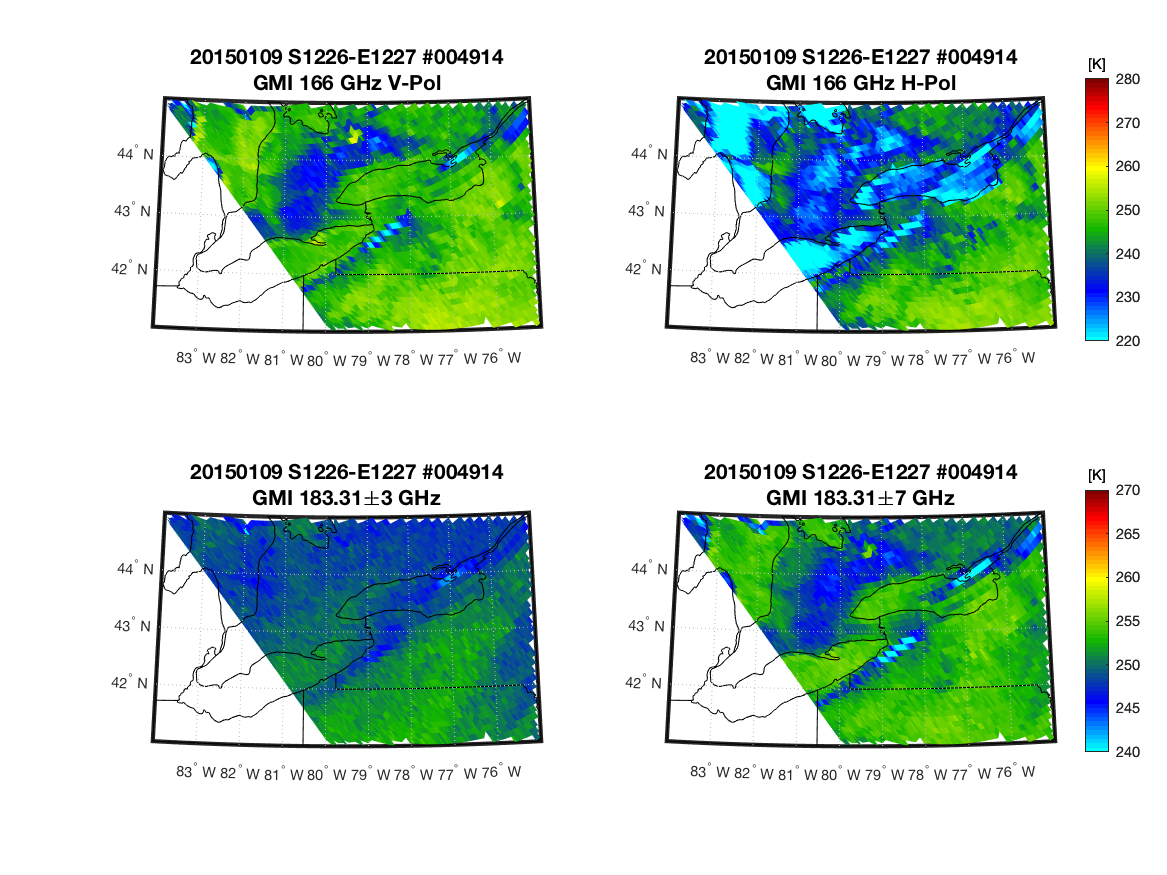 GMI High Frequencies Brightness Temperatures
Land Surface WG - 11 September 2019
6
CASE 1
CASE 2
MRMS precipitation product
20 Nov 2014 18.22
MRMS precipitation product
09 Jan 2015 12.28
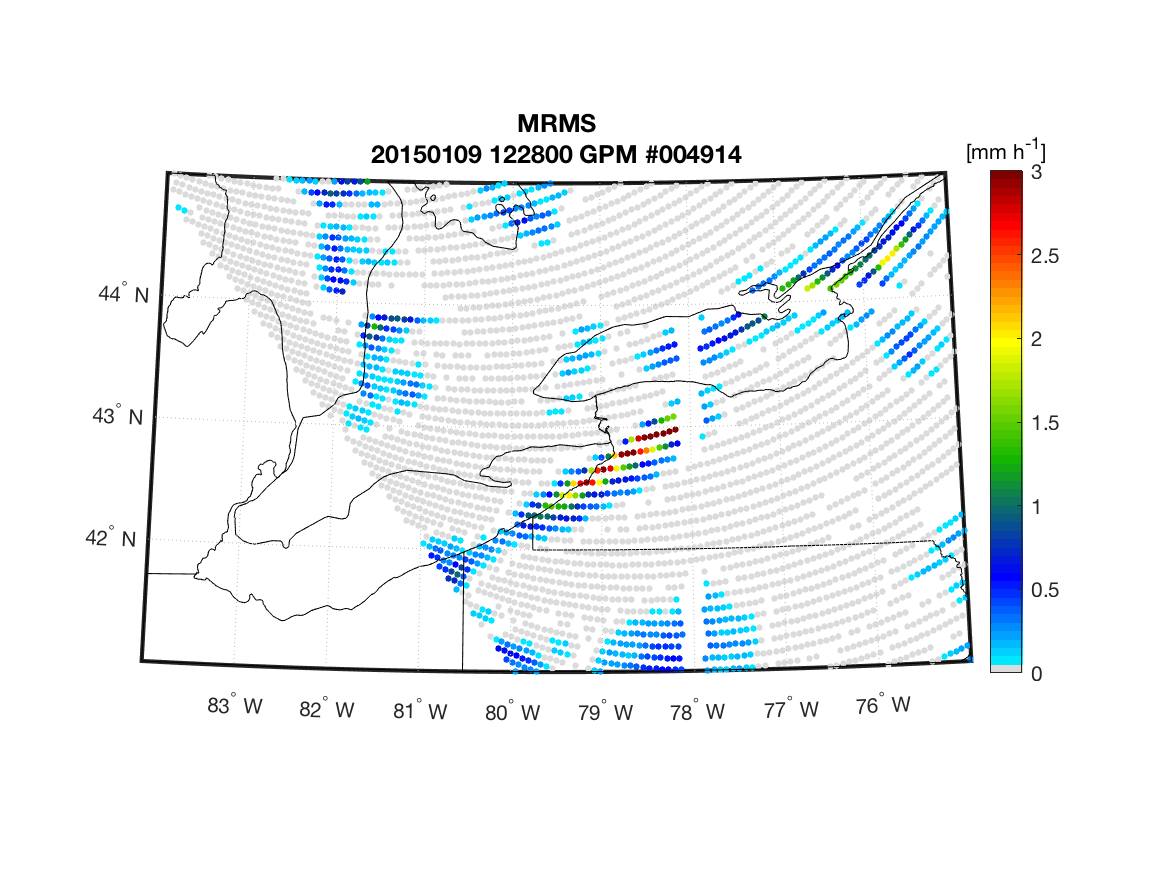 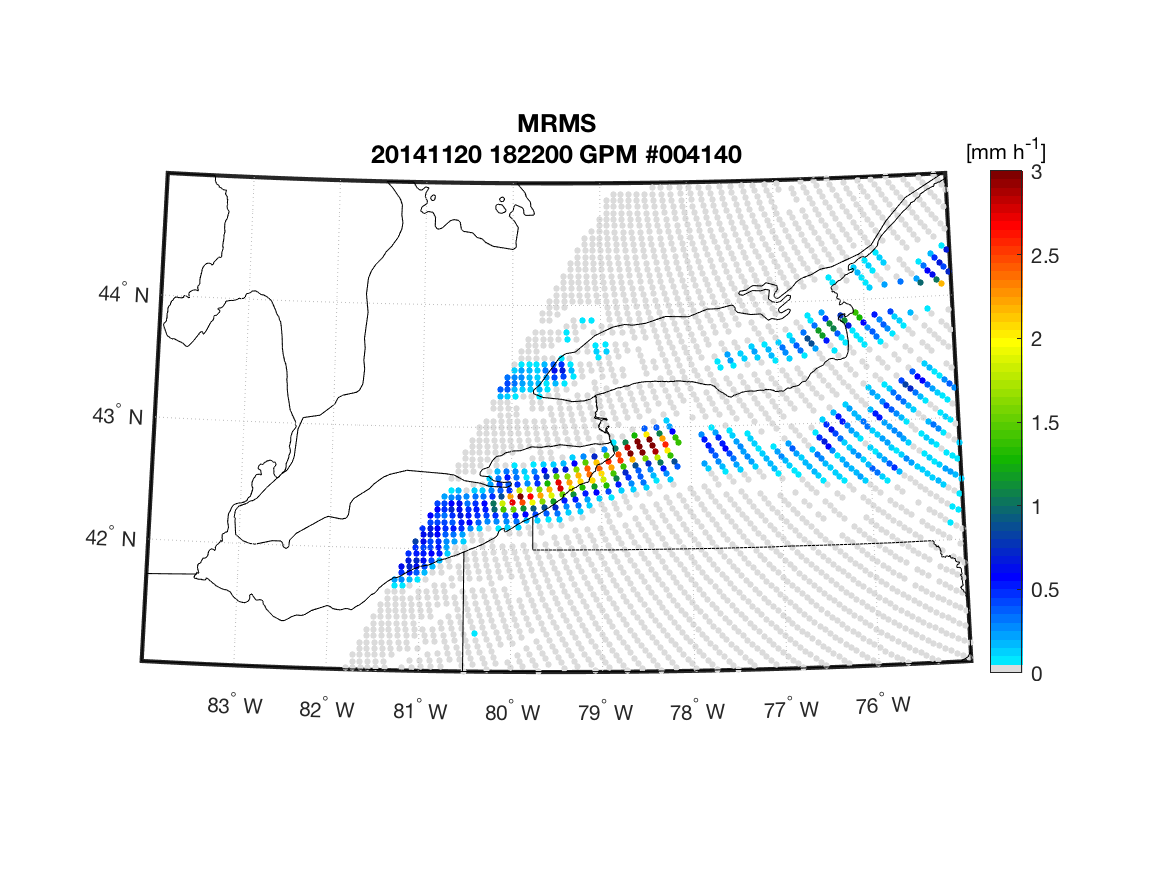 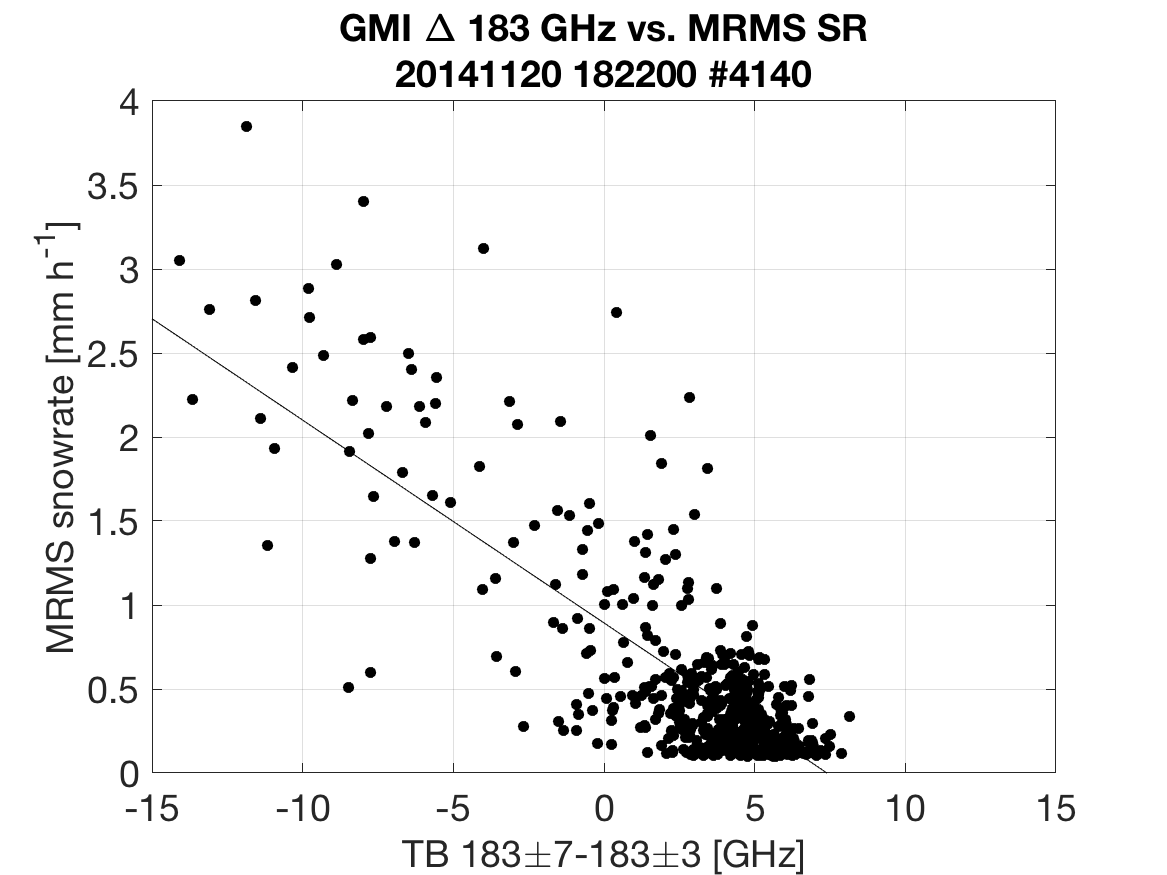 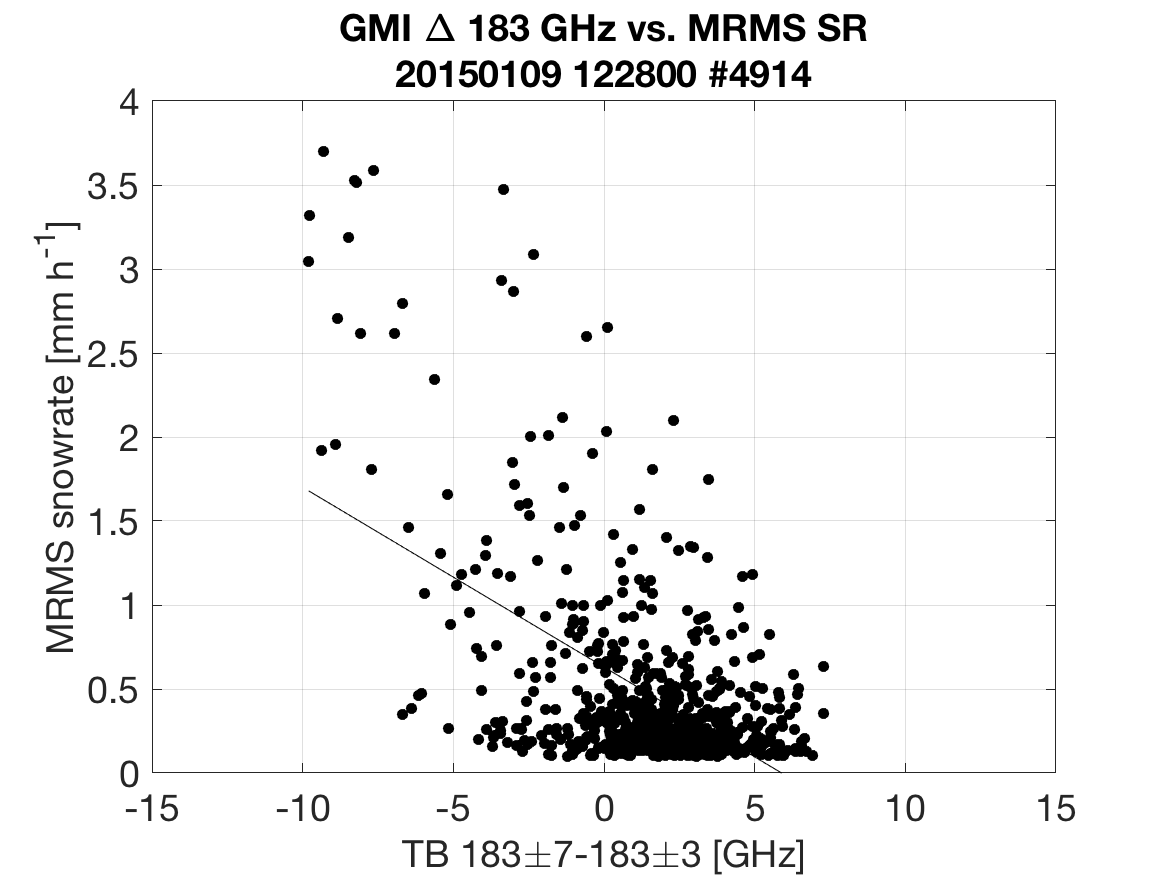 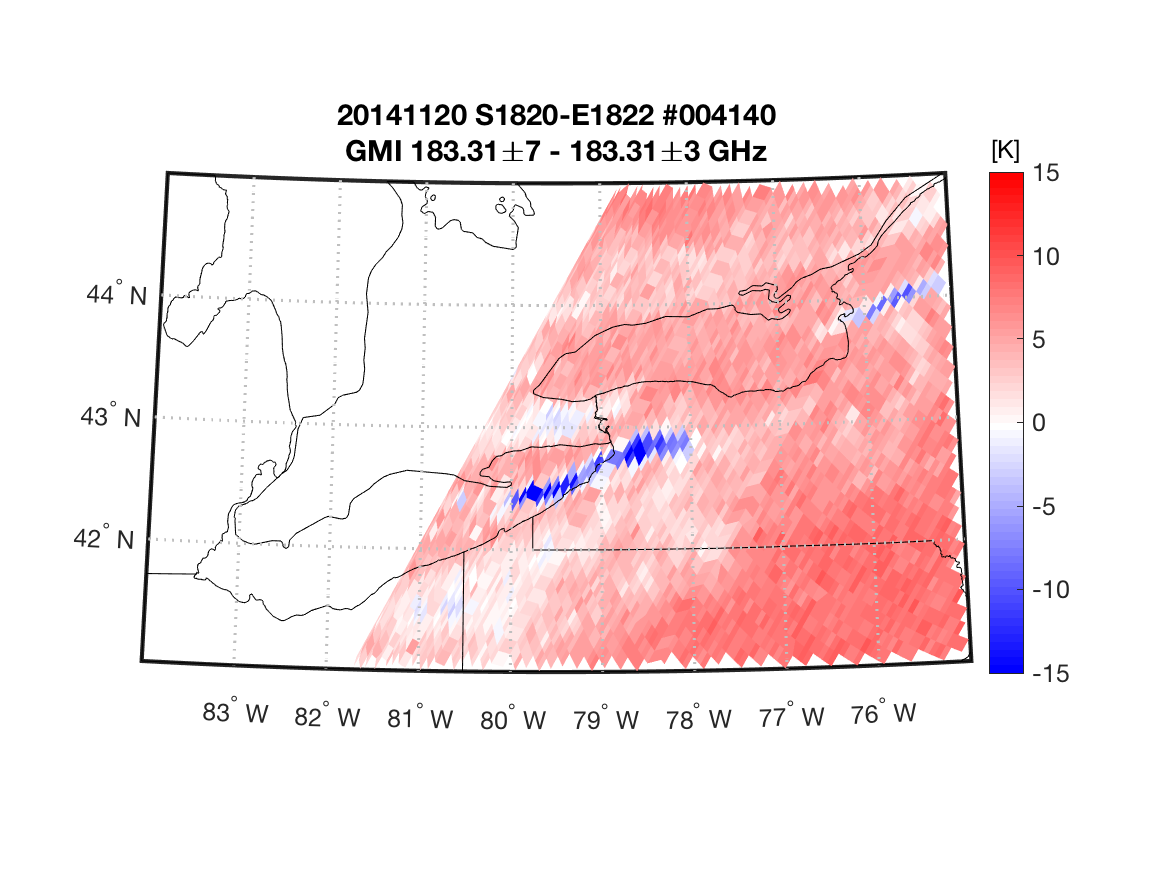 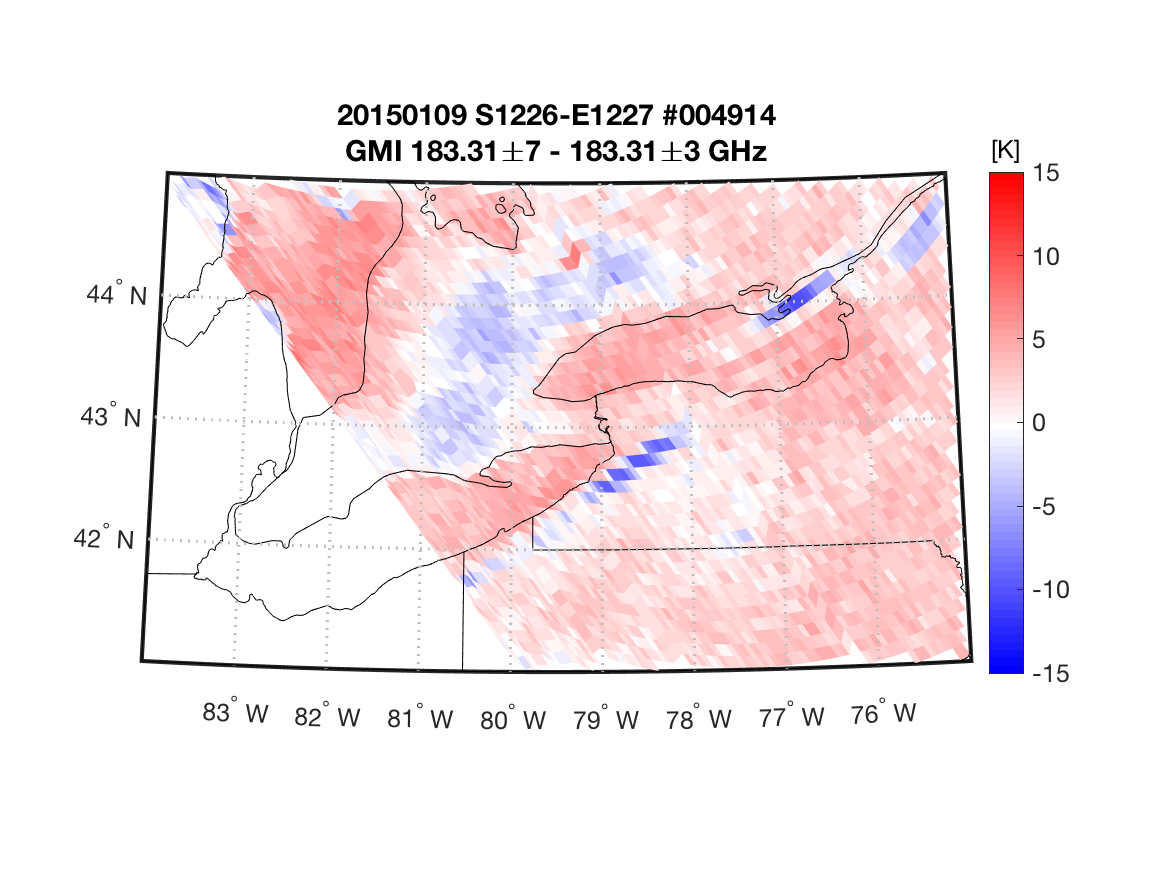 Land Surface WG - 11 September 2019
7
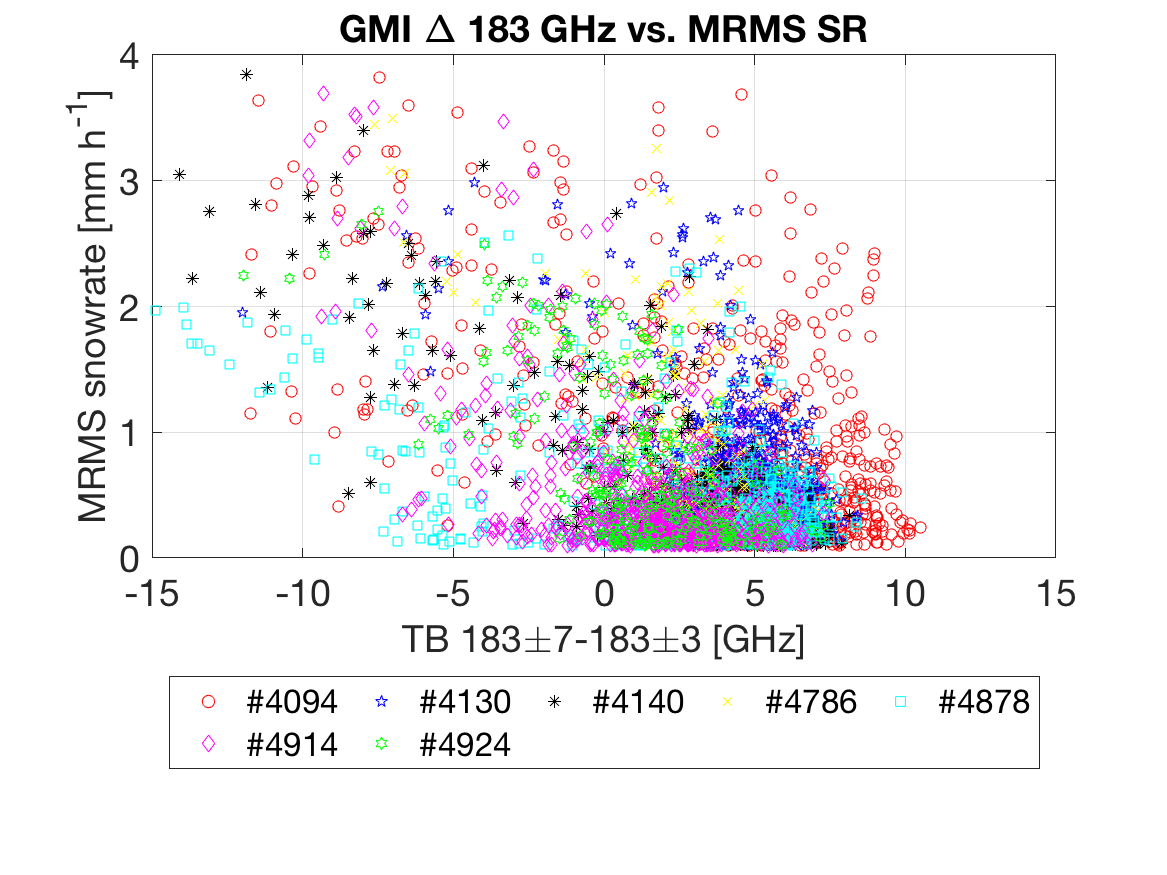 Land Surface WG - 11 September 2019
8
Lake-Effect Snow
Scientific Questions:

Does GMI consistently display unique multi-frequency signatures for Great Lakes lake-effect snow events?

Does GPROF effectively retrieve snowfall for lake-effect snow?
Land Surface WG - 11 September 2019
9
CASE 1
CASE 2
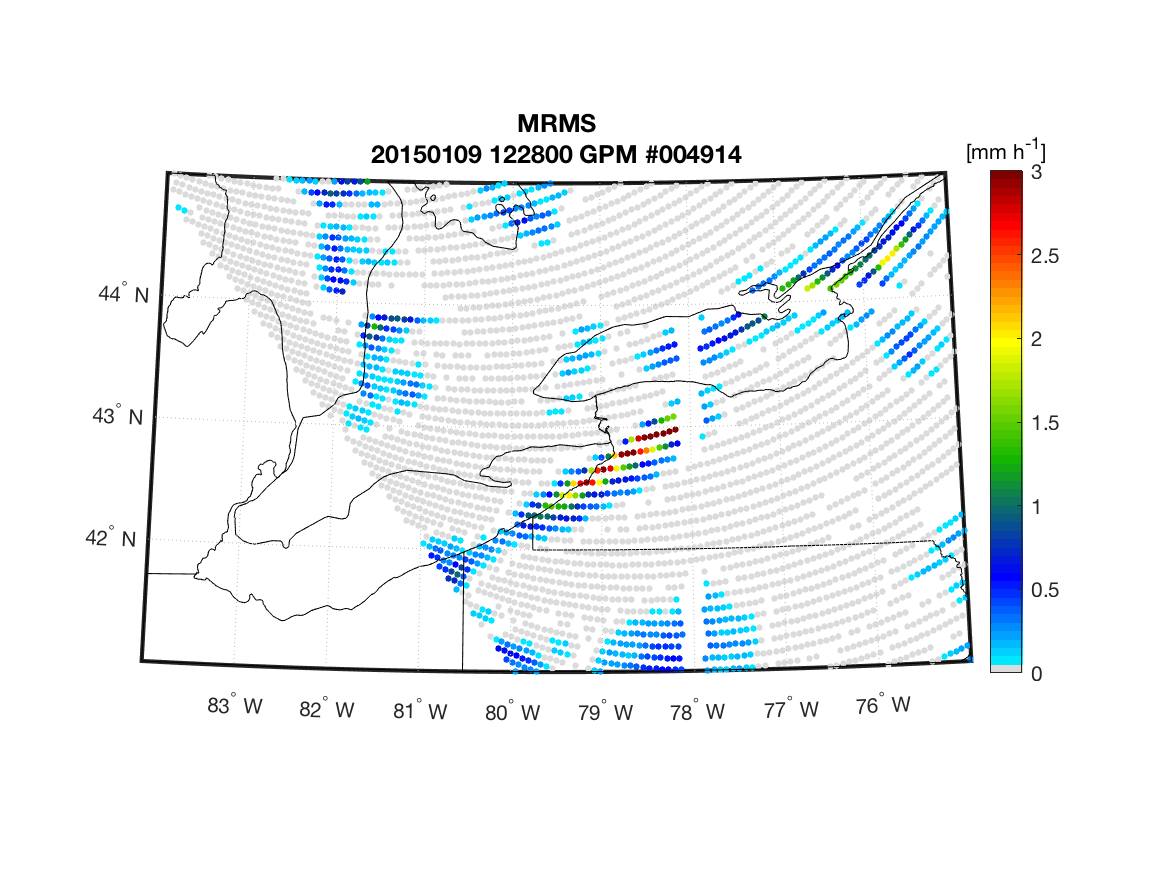 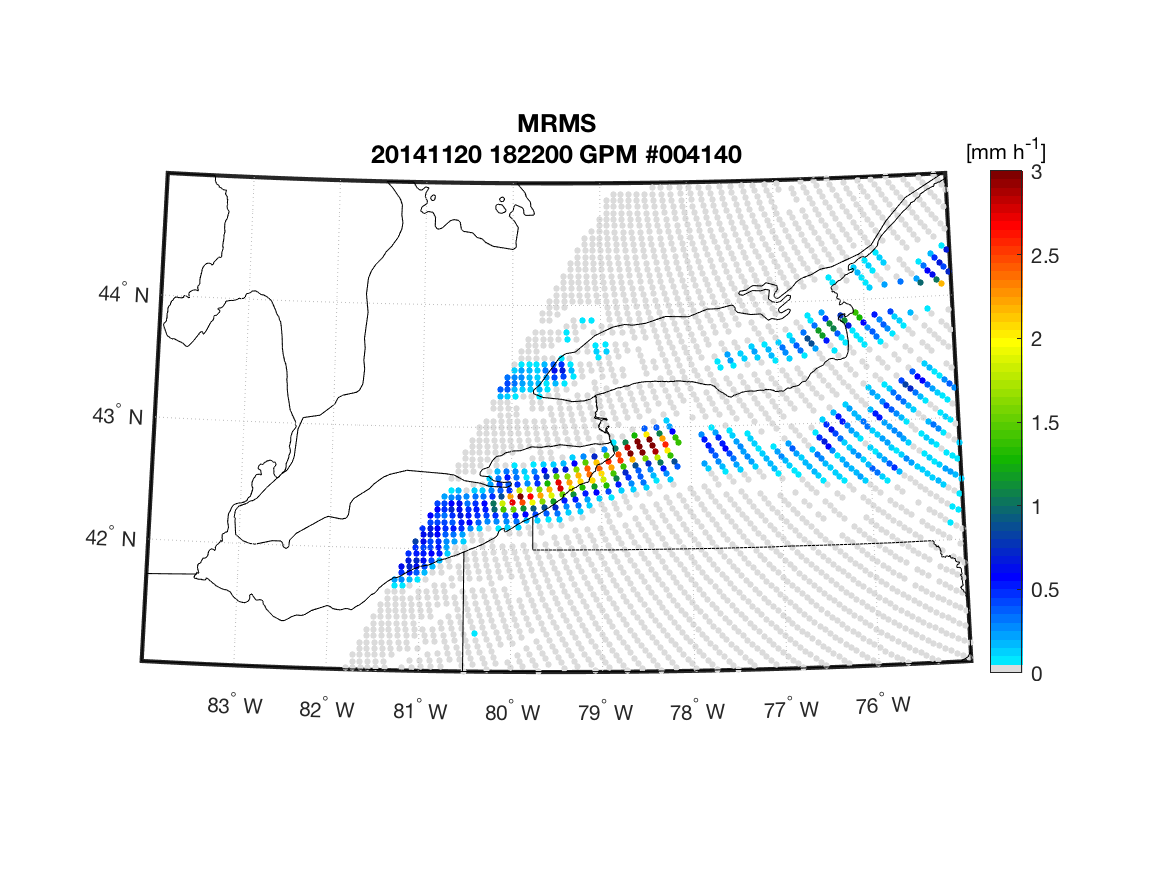 MRMS precipitation product
20 Nov 2014 18.22
09 Jan 2015 12.28
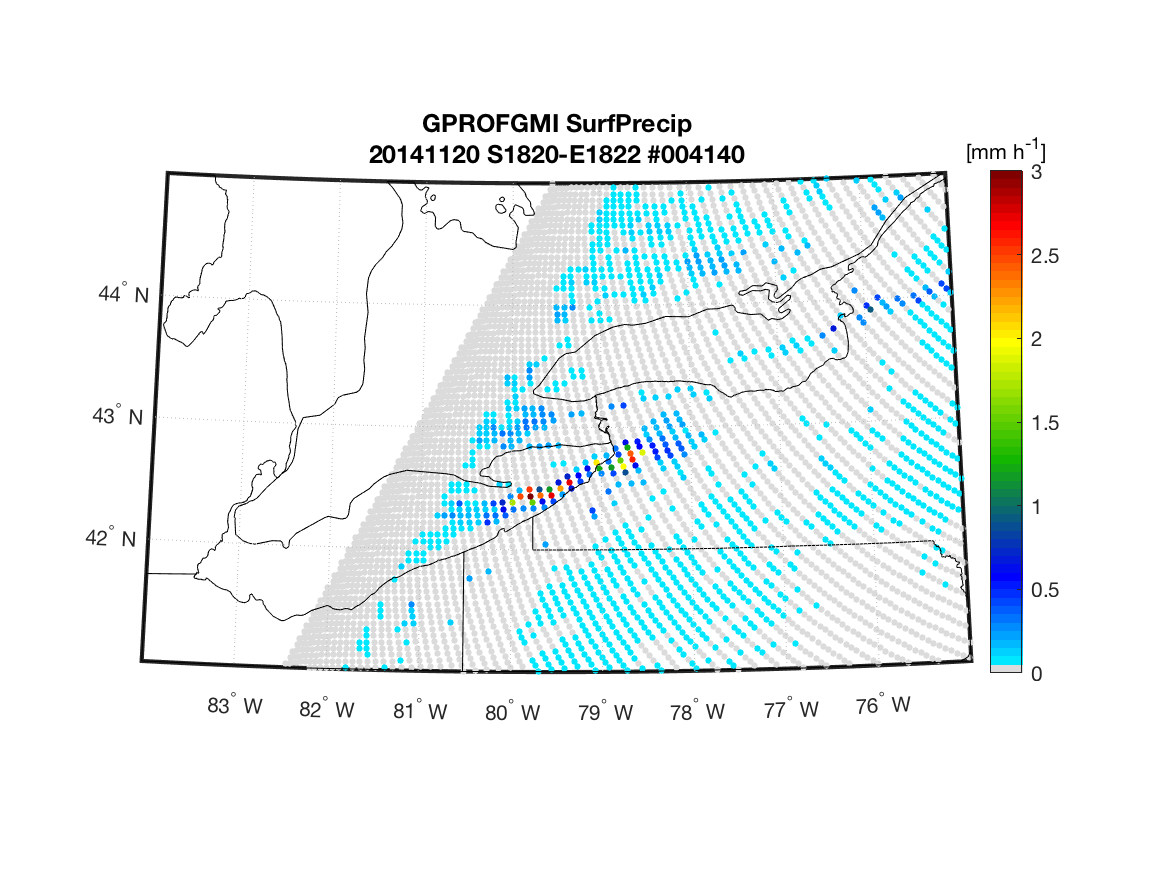 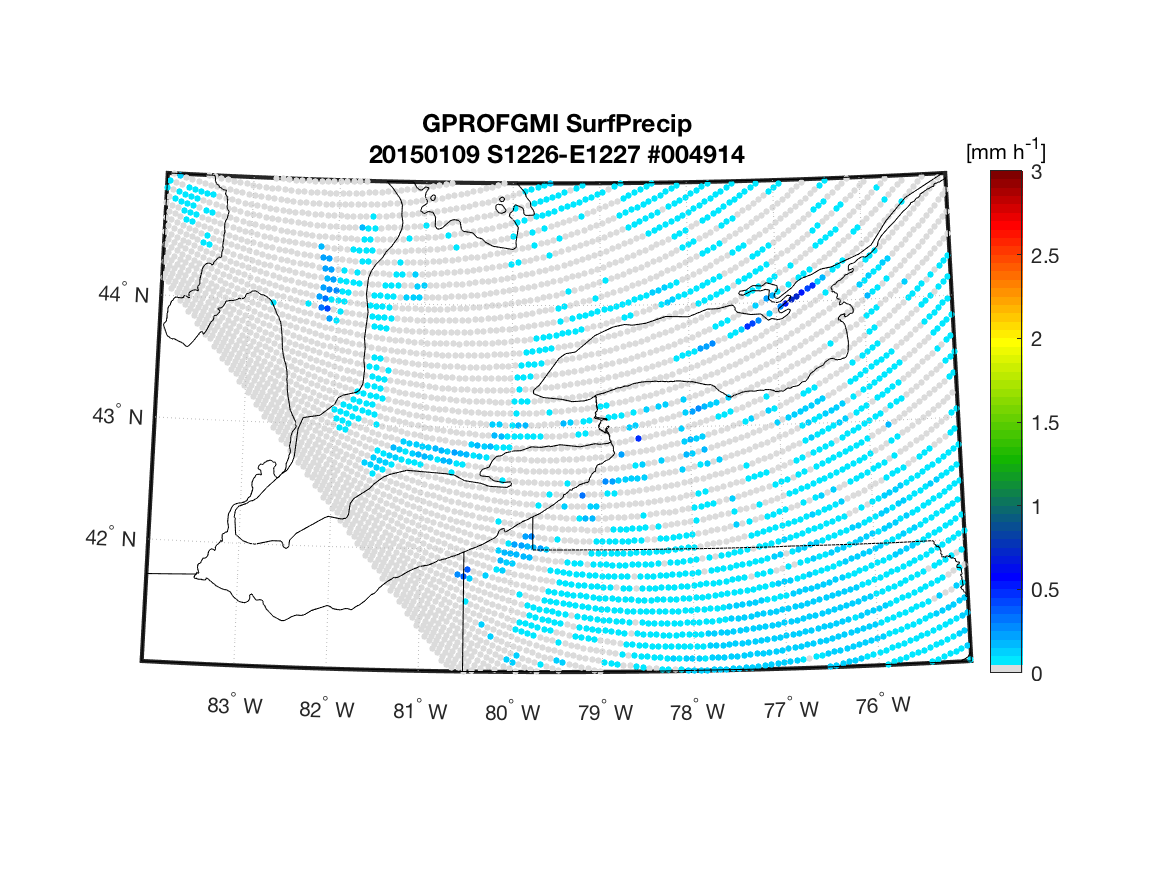 GPROF SurfPrecip product
Land Surface WG - 11 September 2019
10
Filters
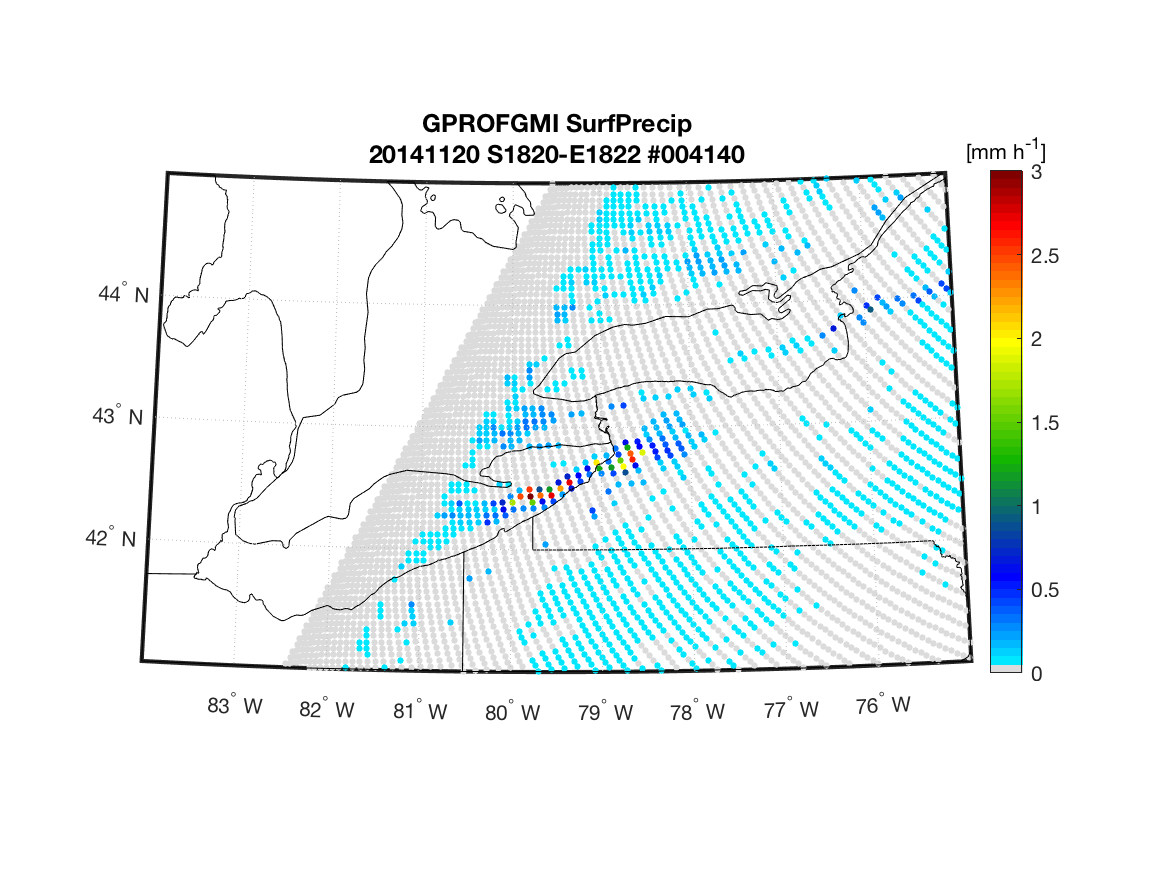 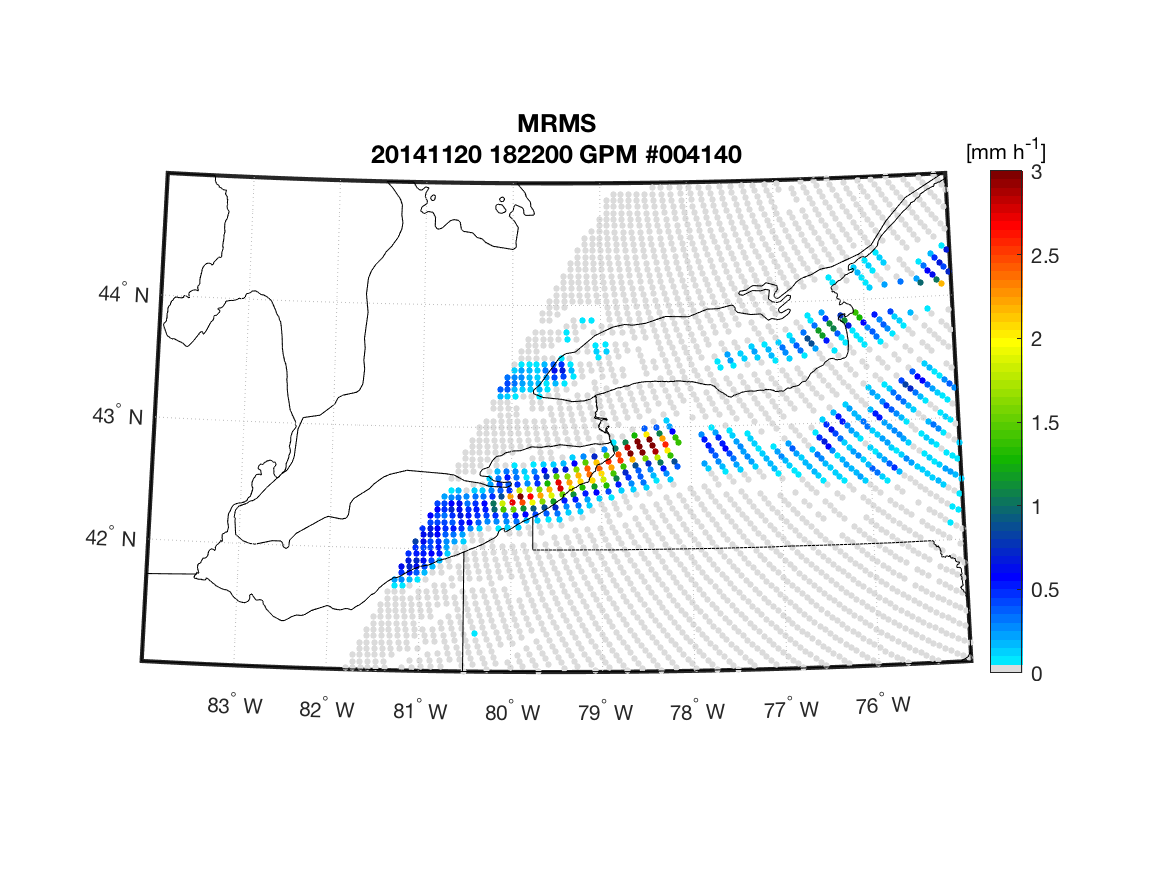 1
2
GPROF SurfPrecip original
MRMS
Quality Flag (QF)
2 : "Use pixel with extreme care over snow covered surface."
The pixel is set to 2 if the probability of precipitation is of poor quality or indeterminate. 
Use these pixels for climatological averaging of precipitation, but not for individual storm scale daily cases.
Rate threshold: SR>0.08
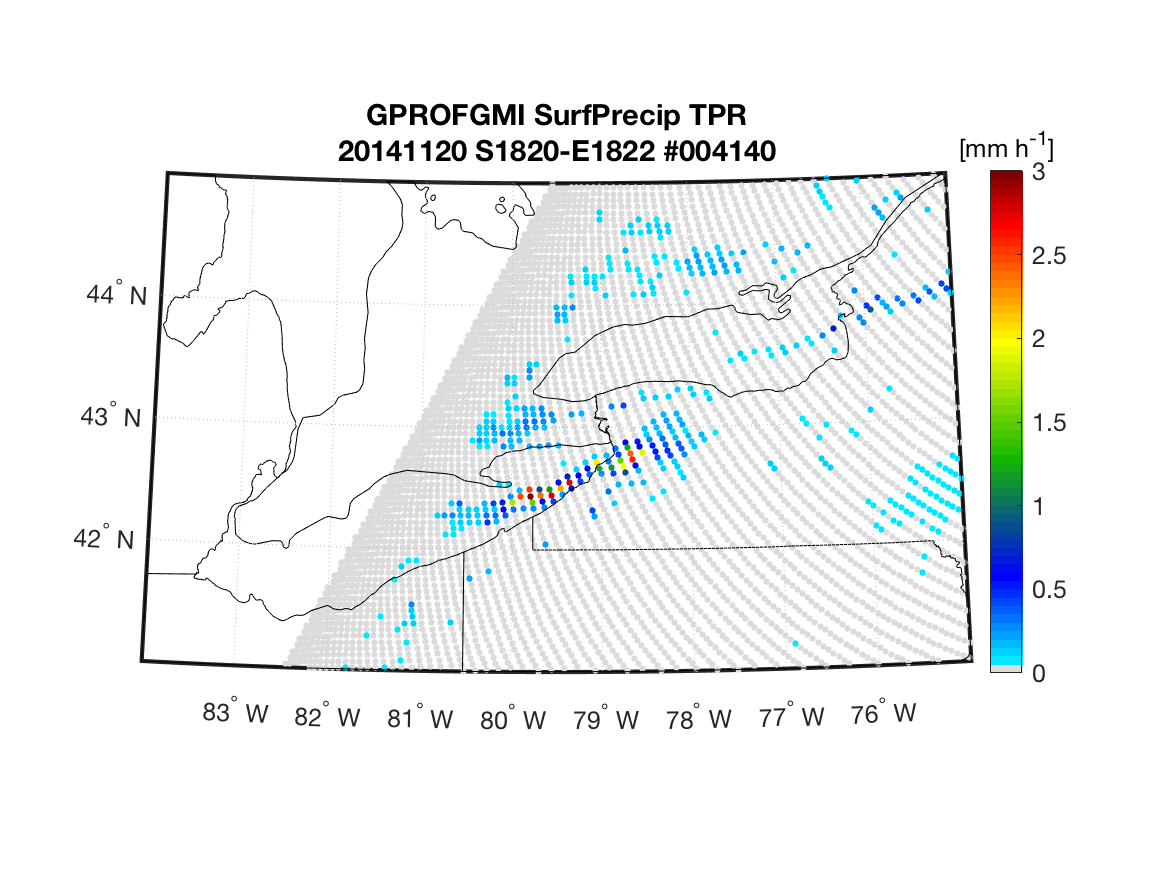 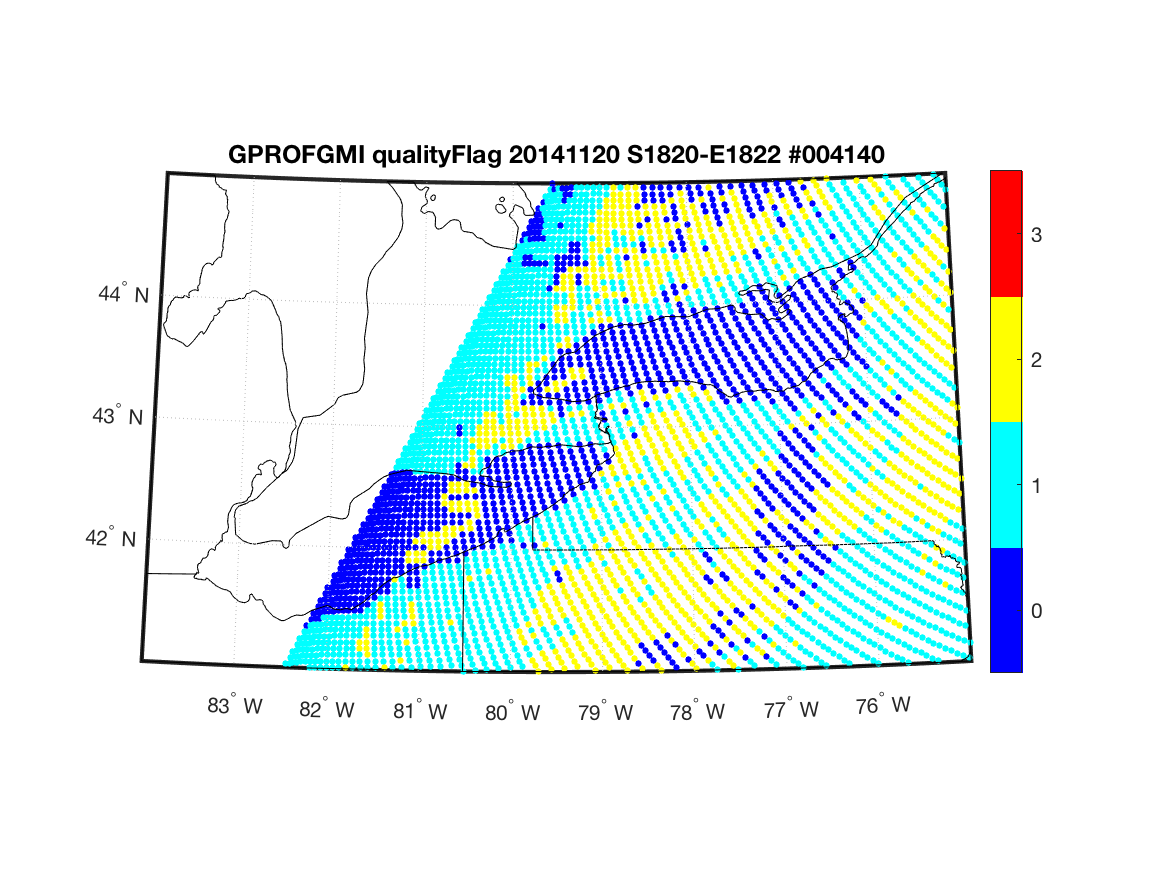 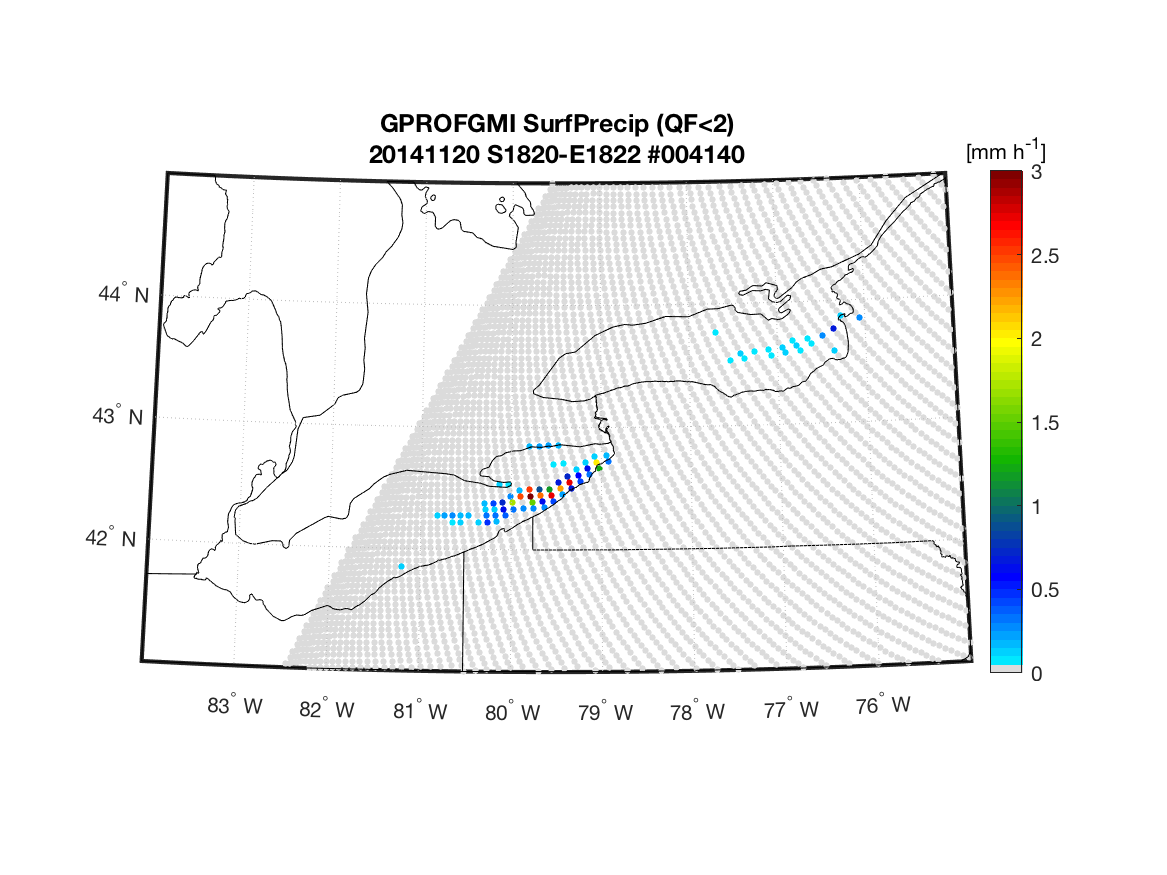 GPROF SurfPrecip SR-threshold-filtered
Quality Flag (QF)
GPROF SurfPrecip QF-filtered
Land Surface WG - 11 September 2019
11
CASE 1
CASE 2
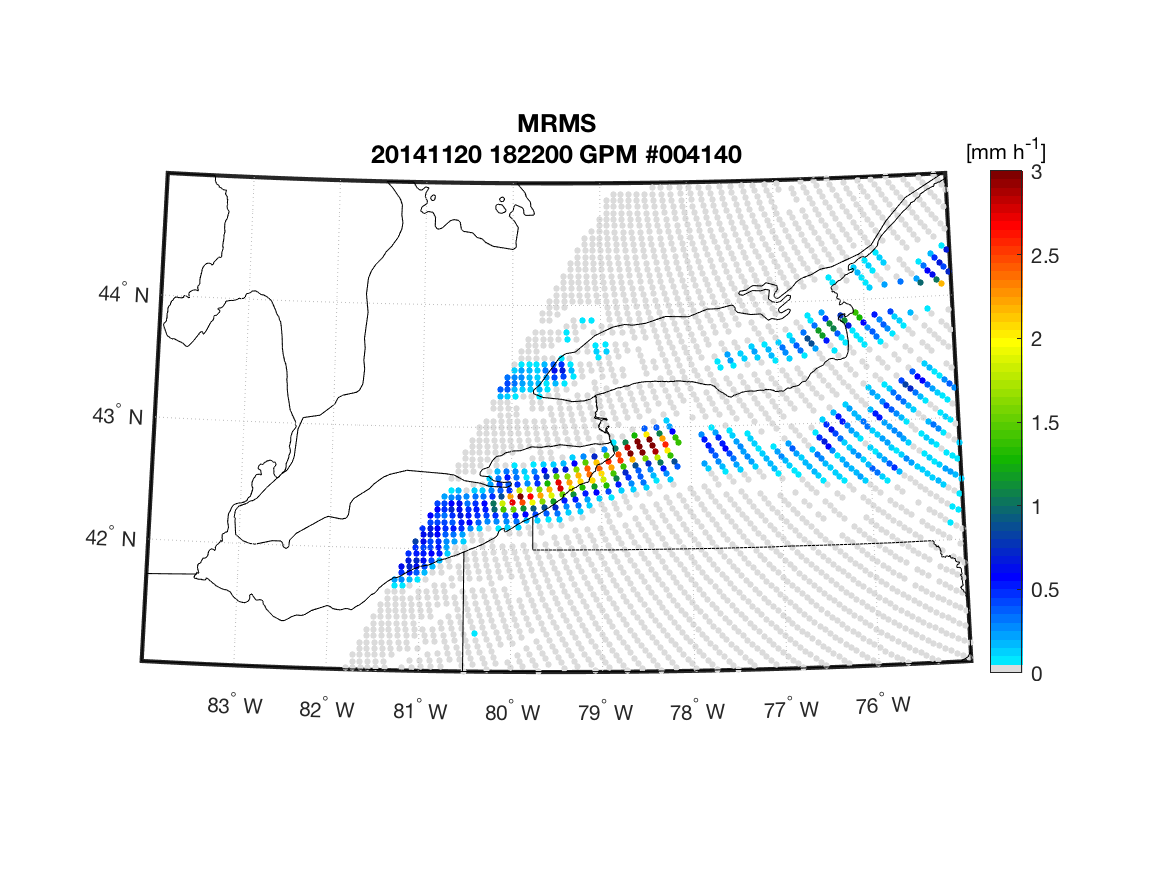 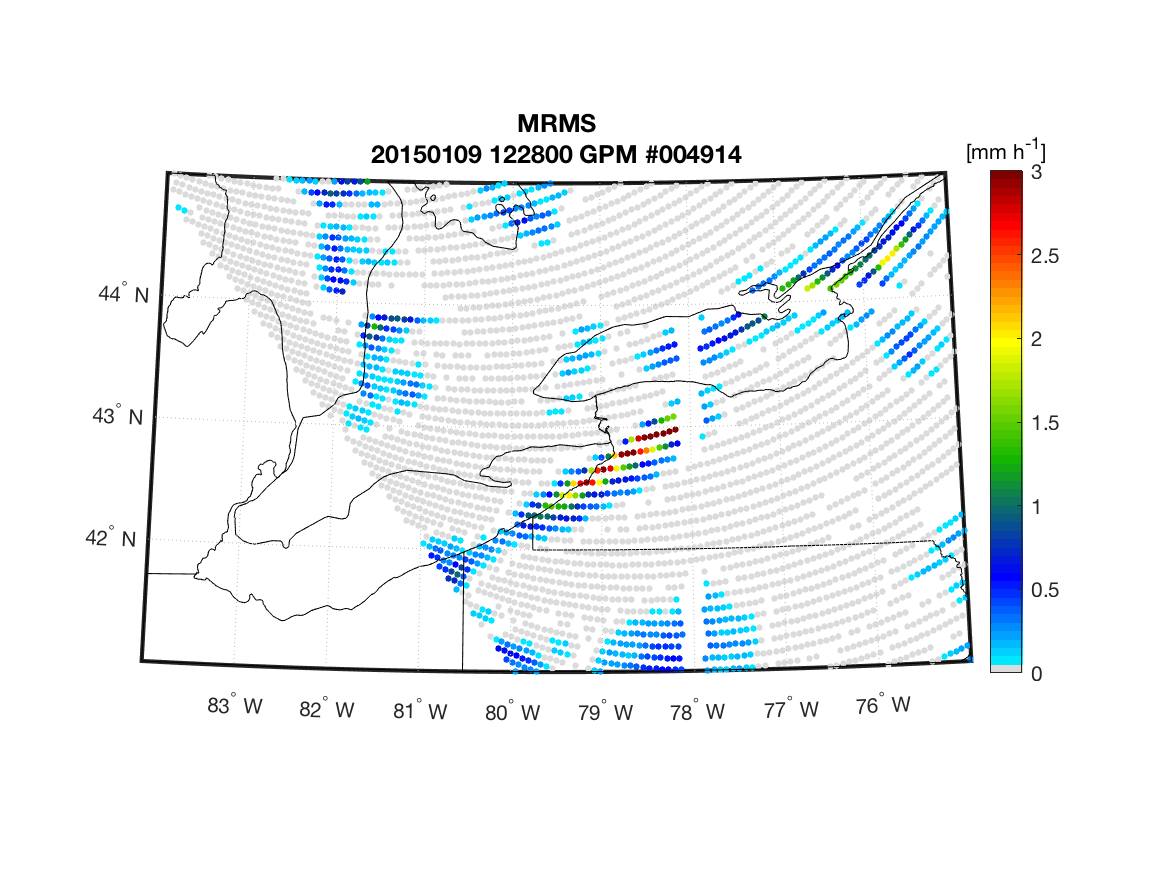 MRMS precipitation product
20 Nov 2014 18.22
09 Jan 2015 12.28
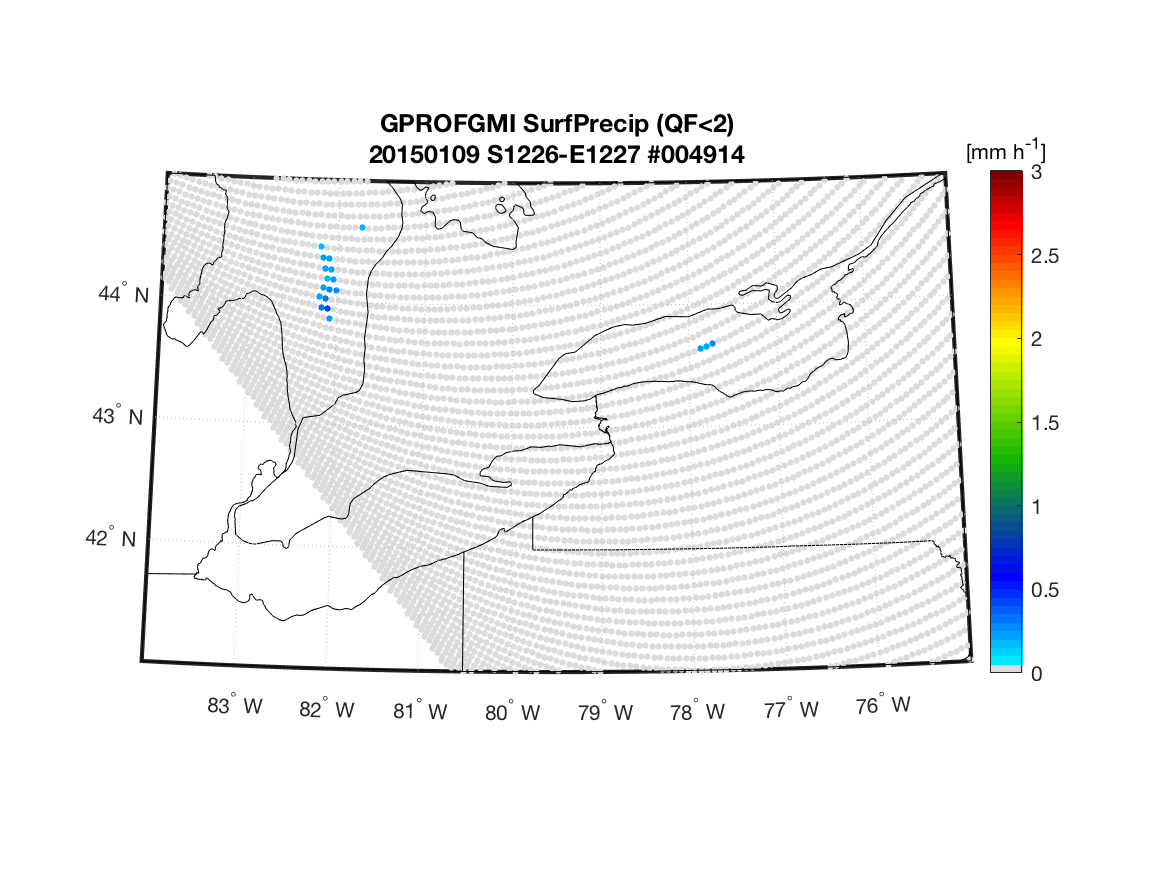 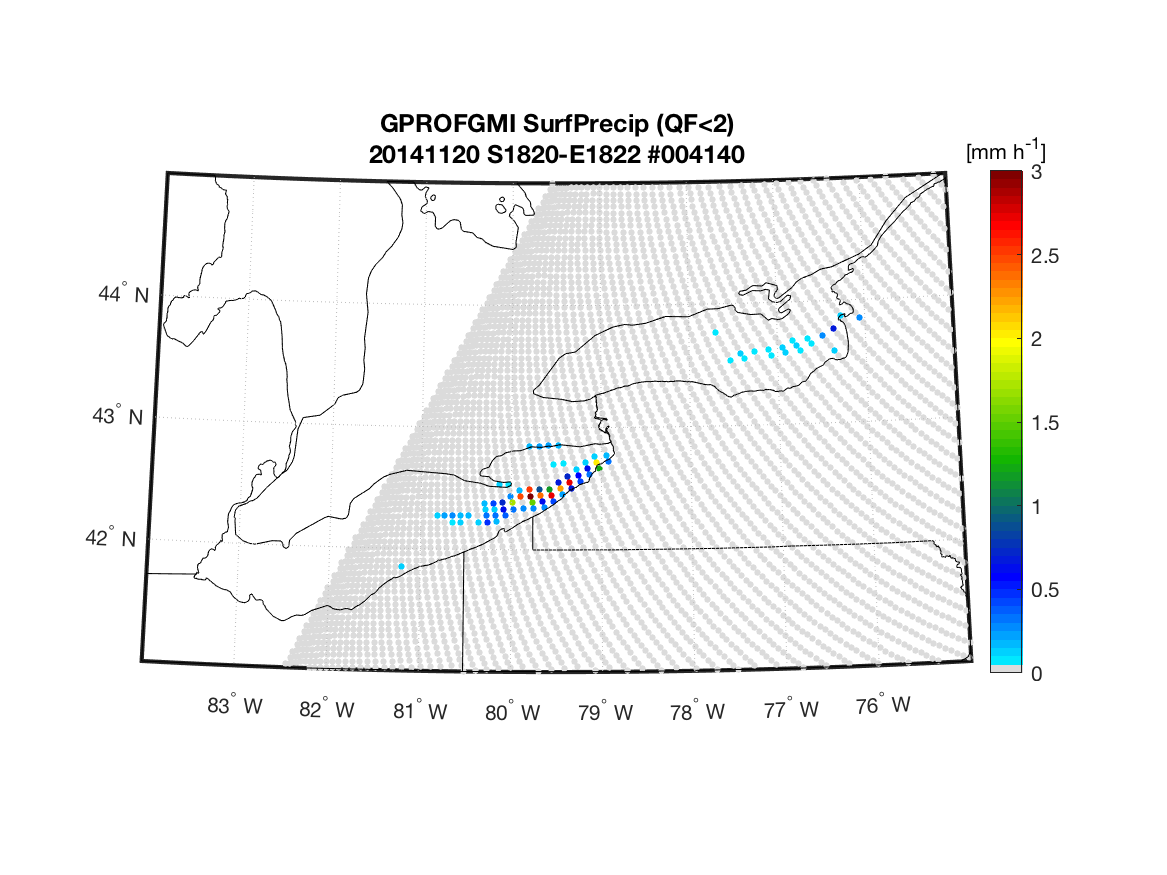 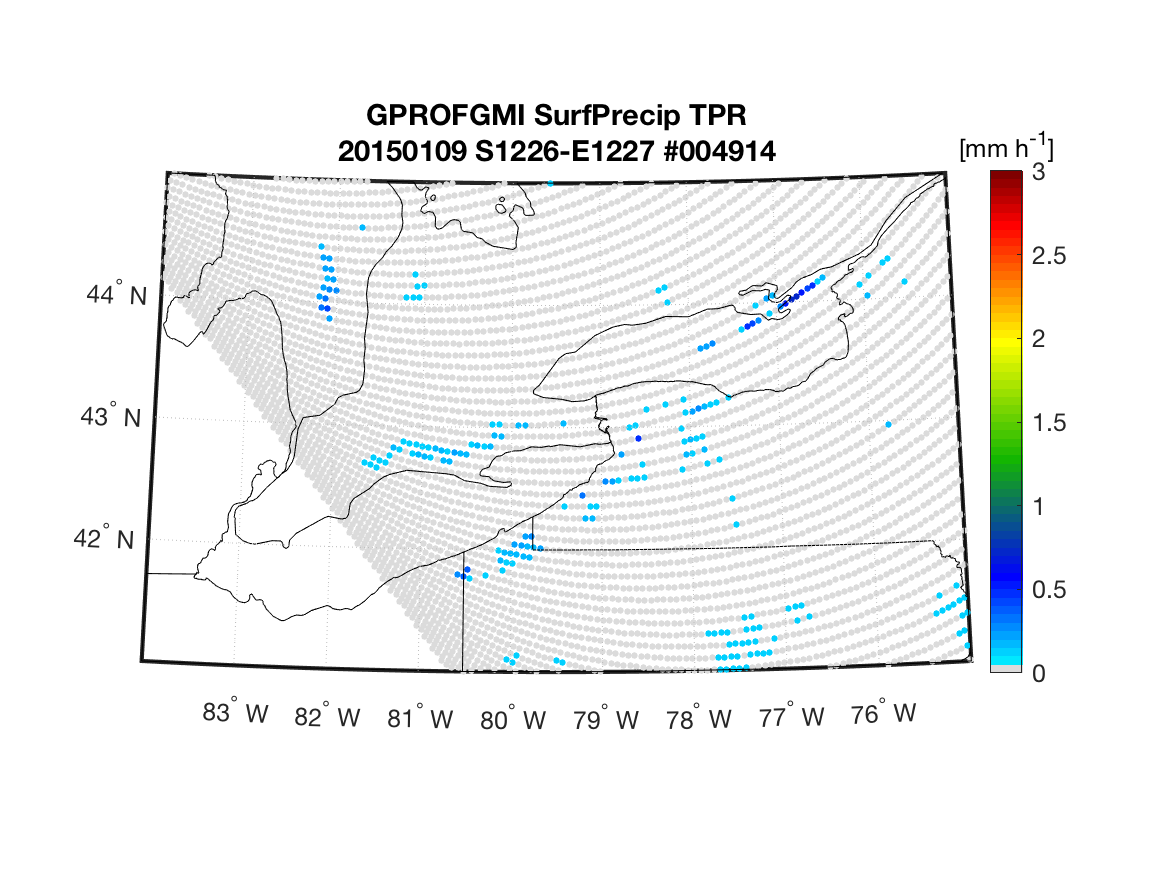 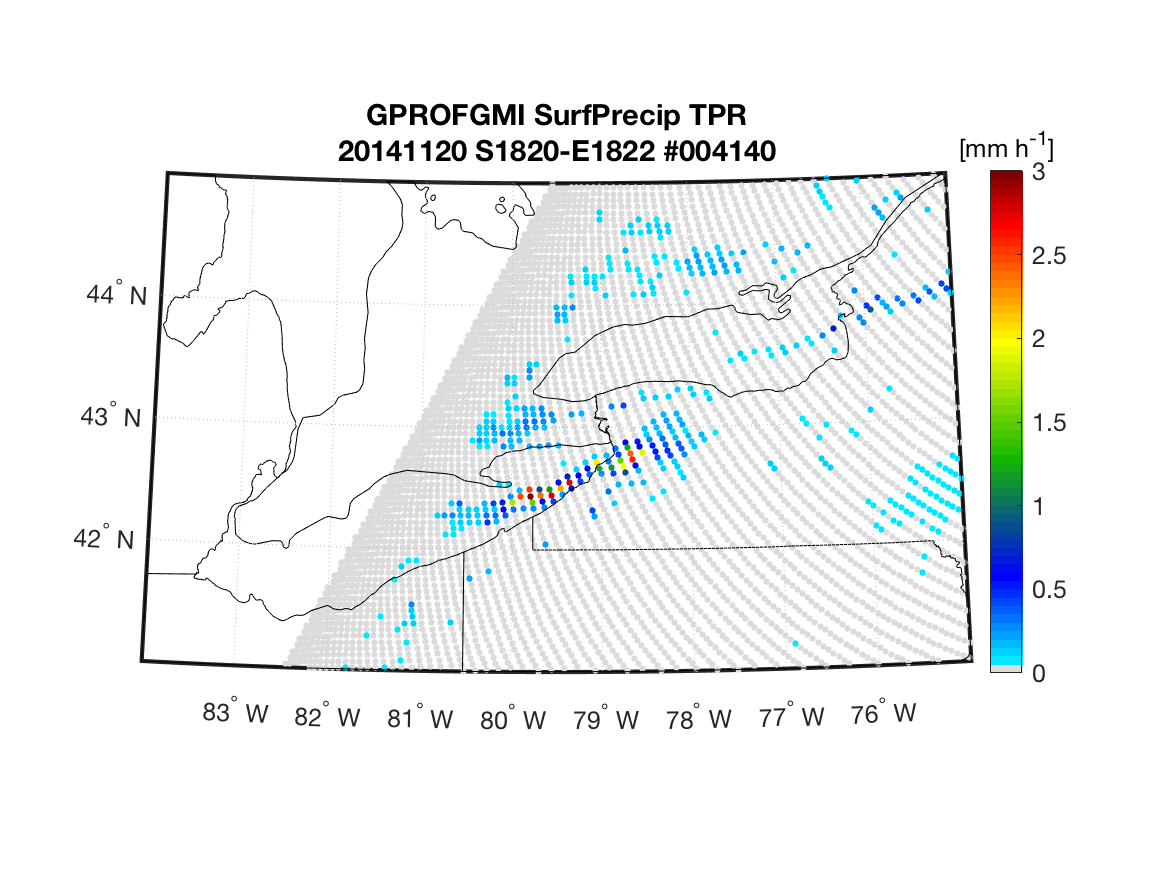 GPROF SurfPrecip TPR
GPROF SurfPrecip QFF
GPROF SurfPrecip TPR
GPROF SurfPrecip QFF
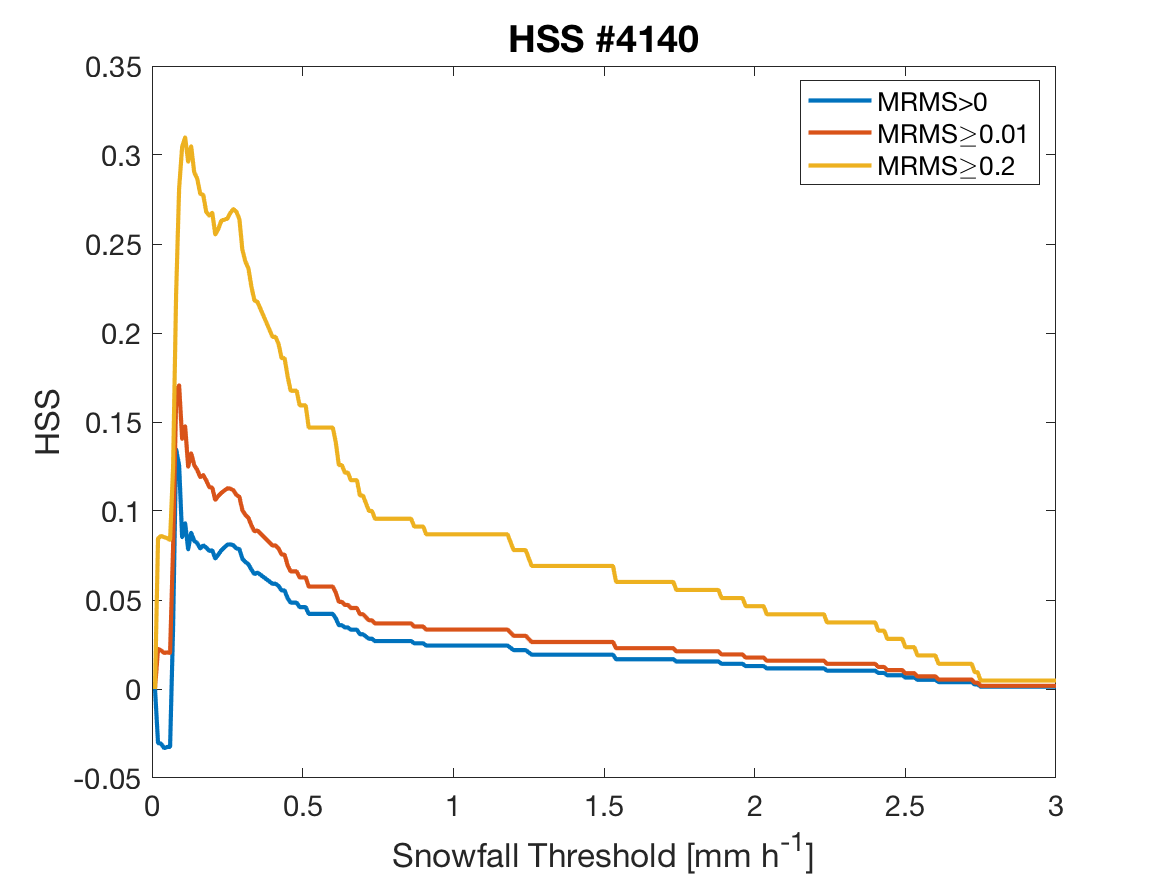 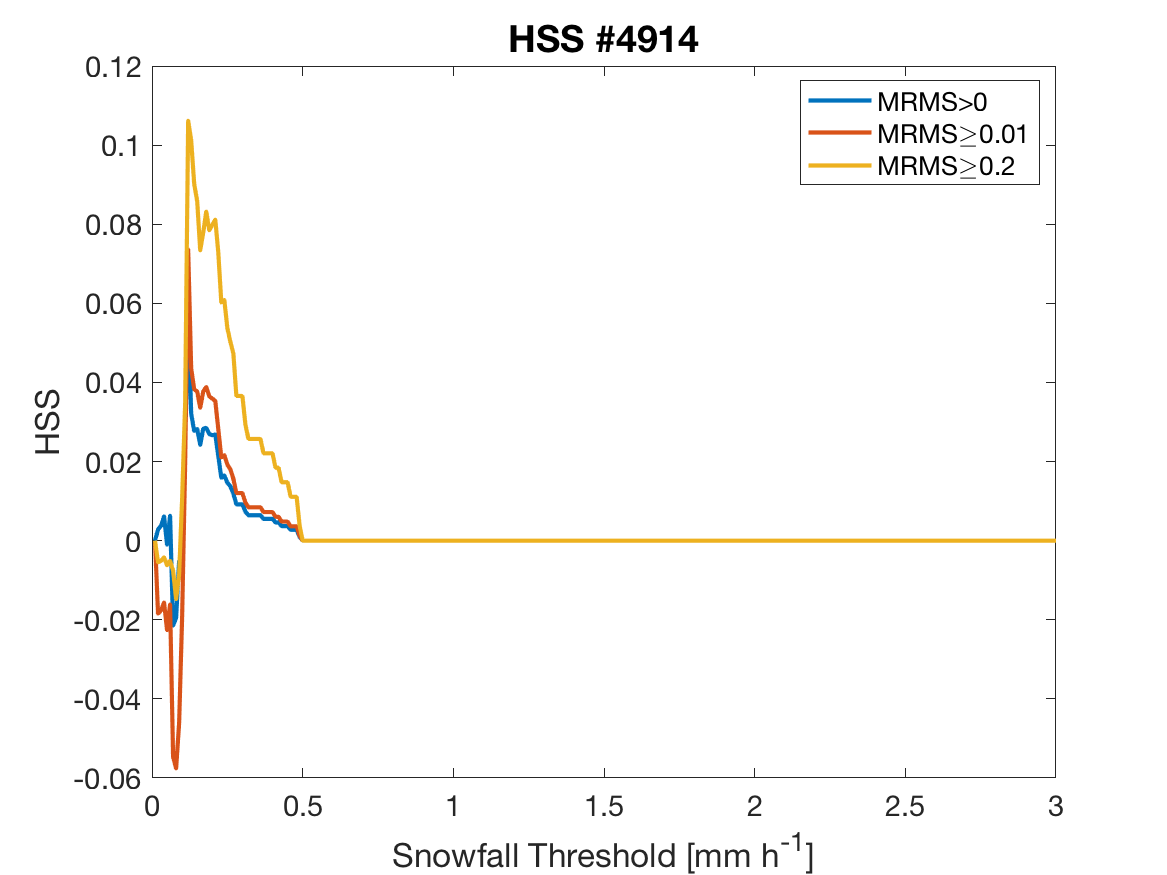 TPR=0.08 mmh-1
TPR=0.011 mmh-1
Land Surface WG - 11 September 2019
12
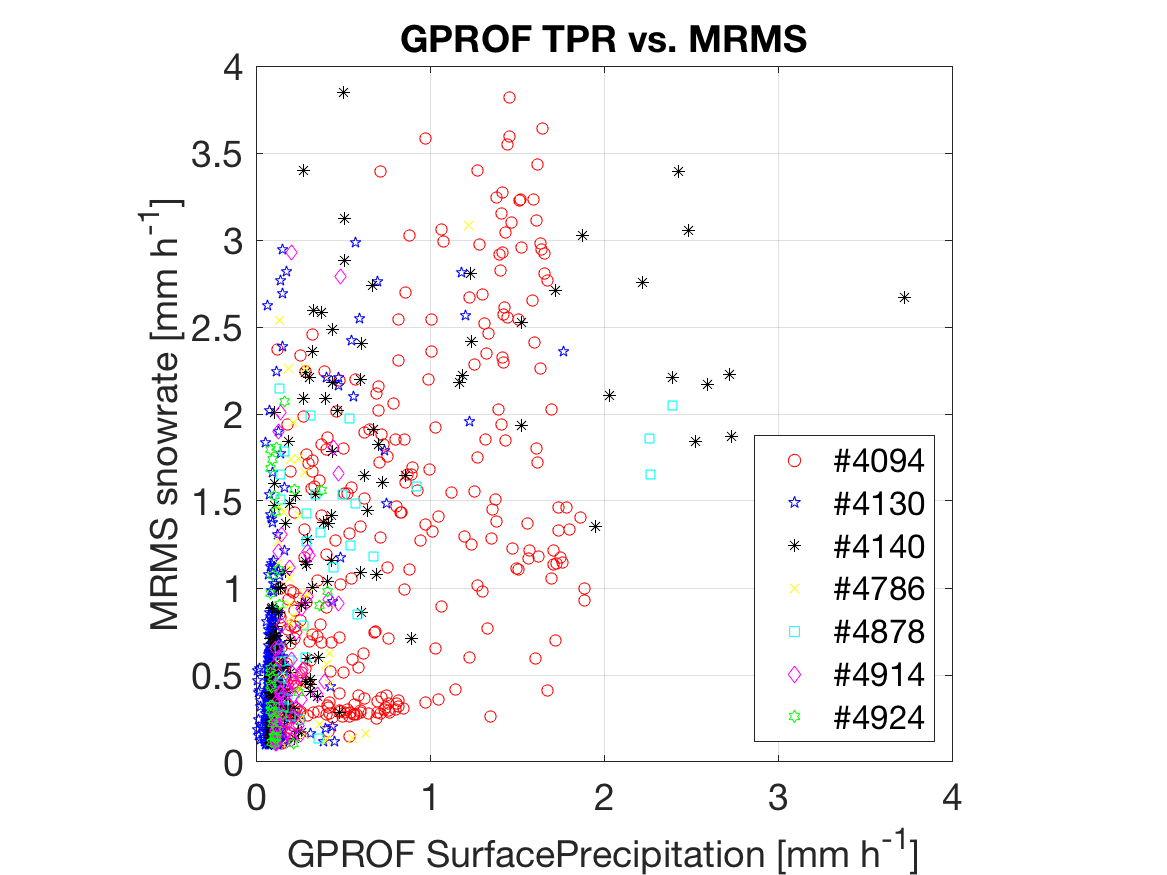 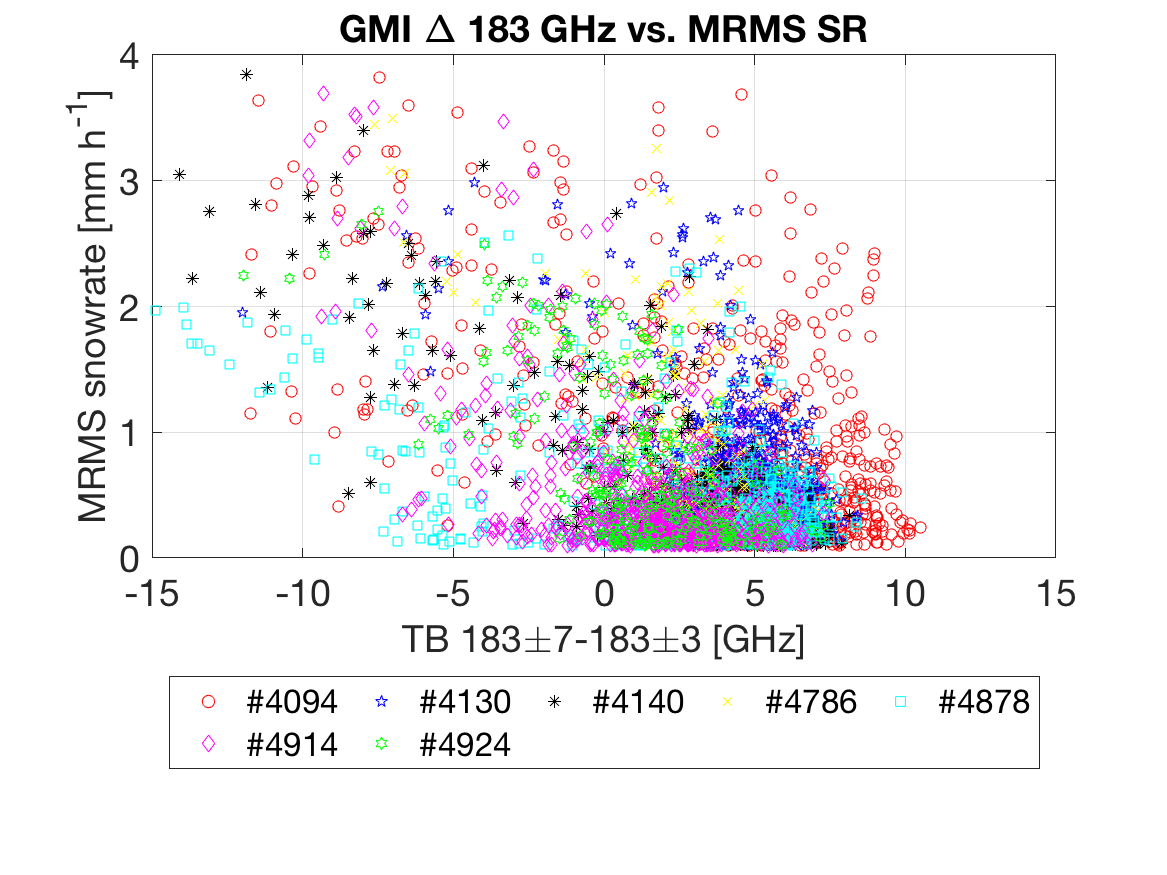 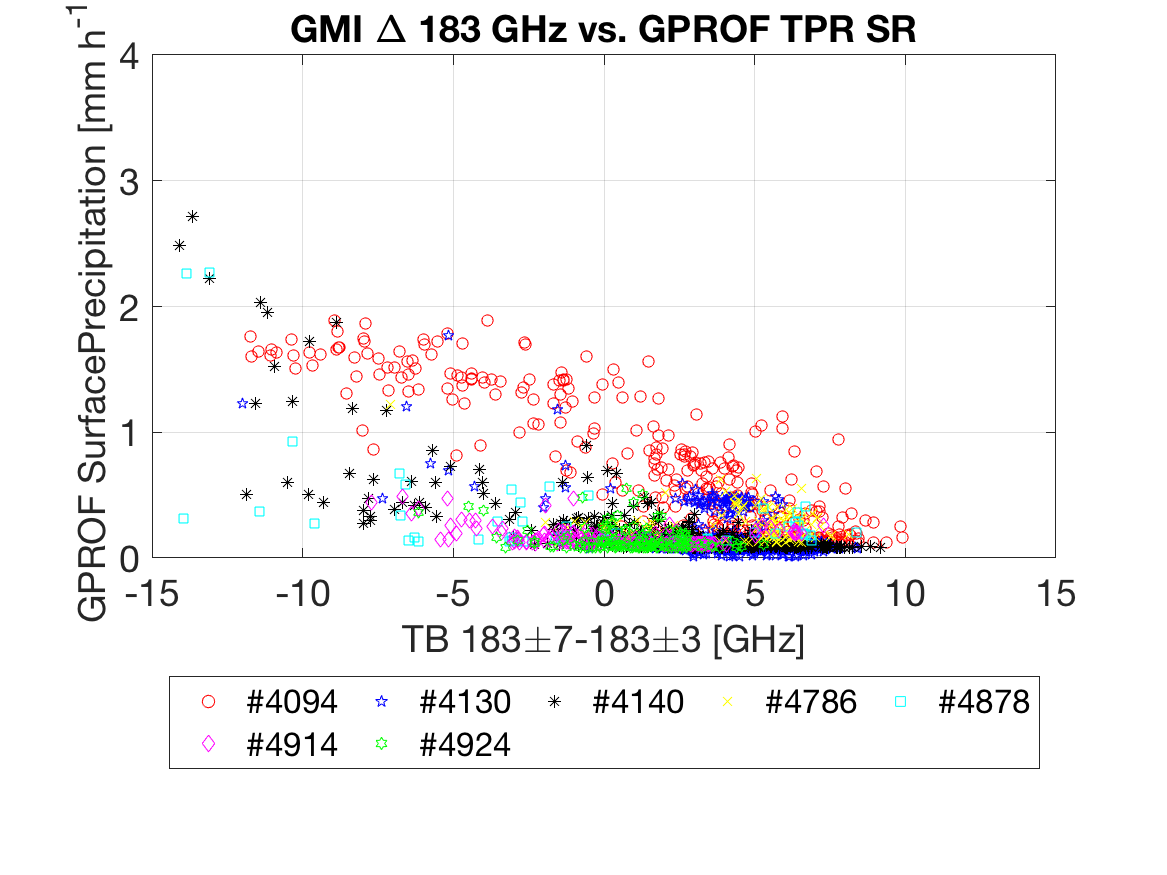 Land Surface WG - 11 September 2019
13
What’s failing in  TBs  GPROF SR ???
A-priori database representativeness (mainly for low TPW/T2m)
Channel Weighting (still based on a pre launch calculation)
Land Surface WG - 11 September 2019
14
CASE 2
CASE 1
09 Jan 2015 12.28
20 Nov 2014 18.22
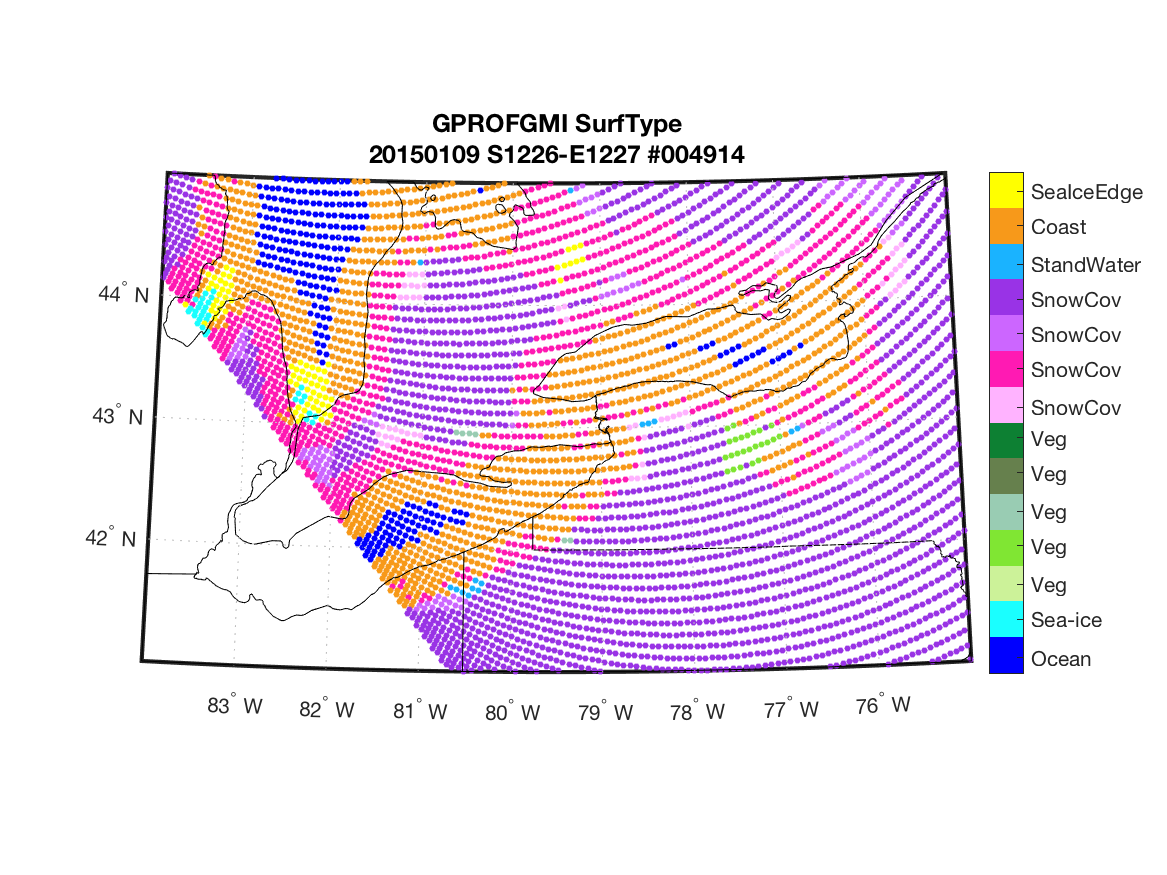 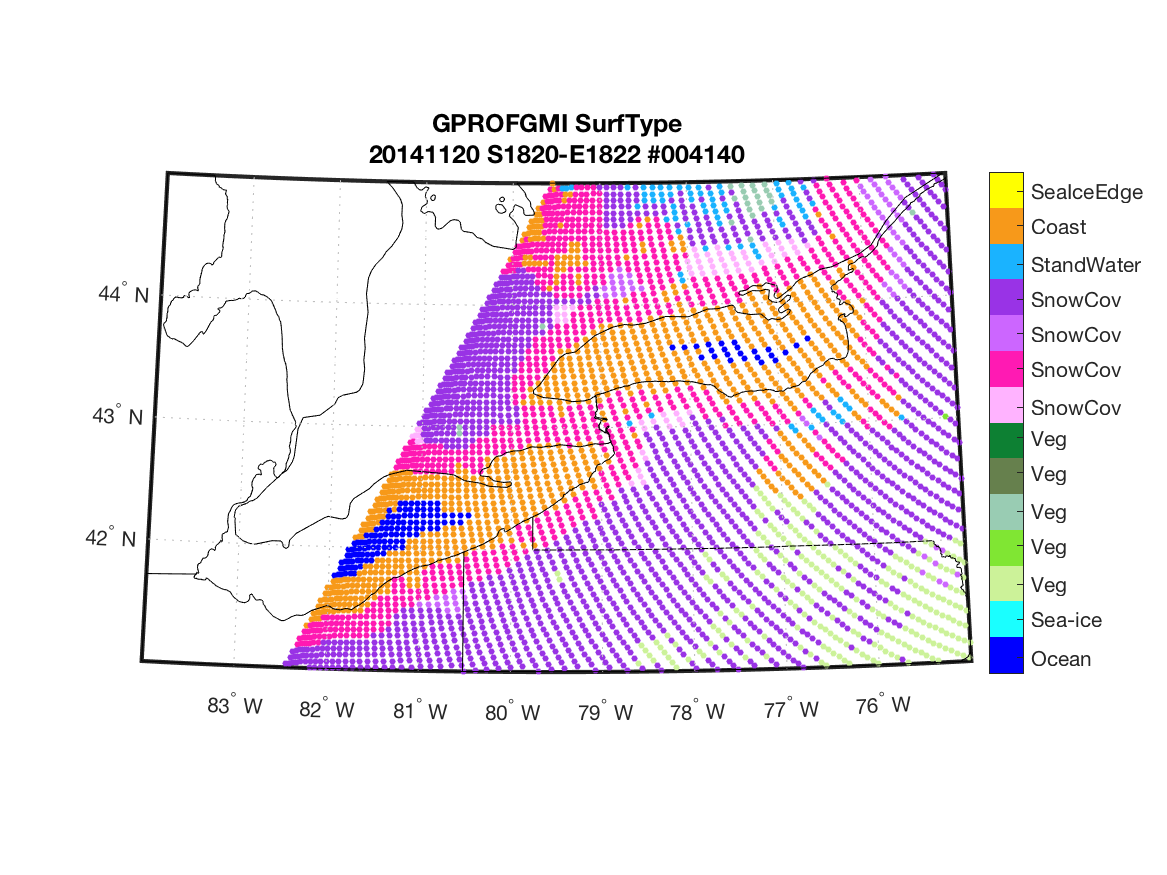 Surface type
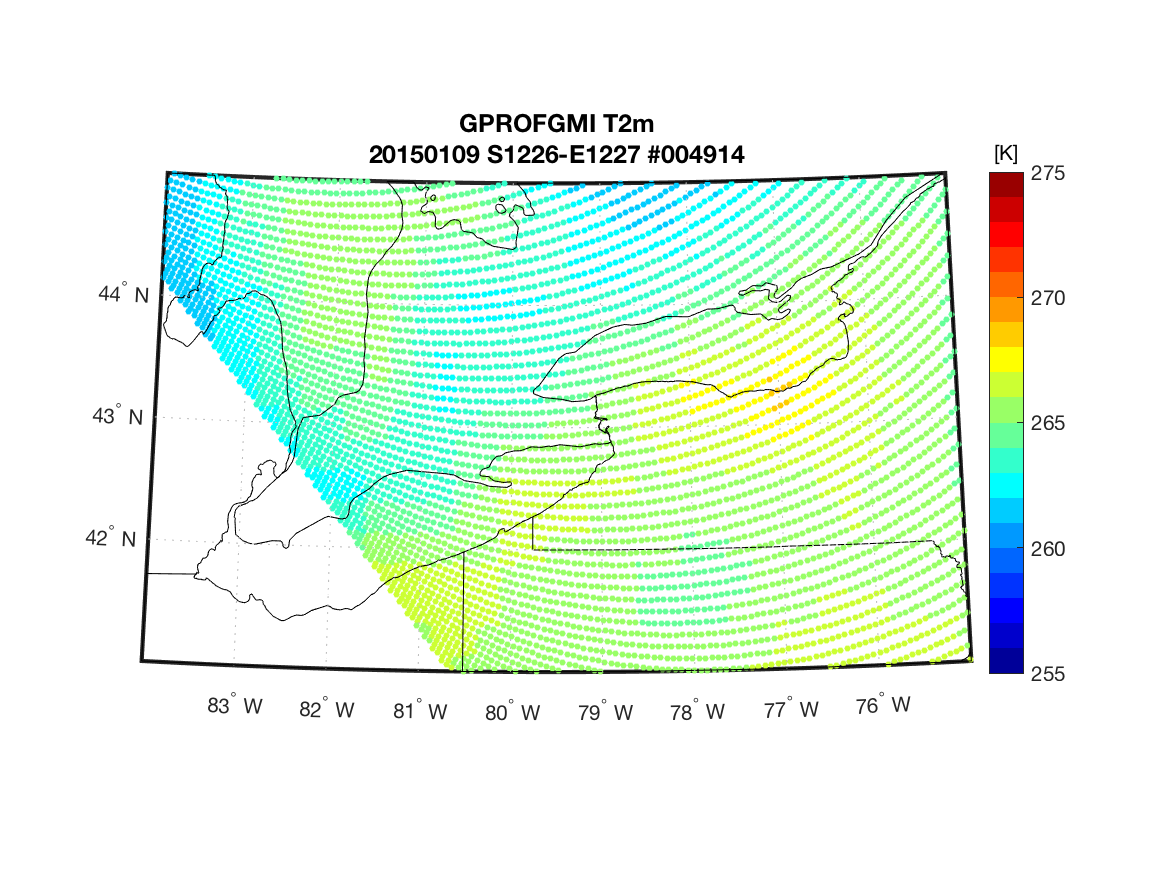 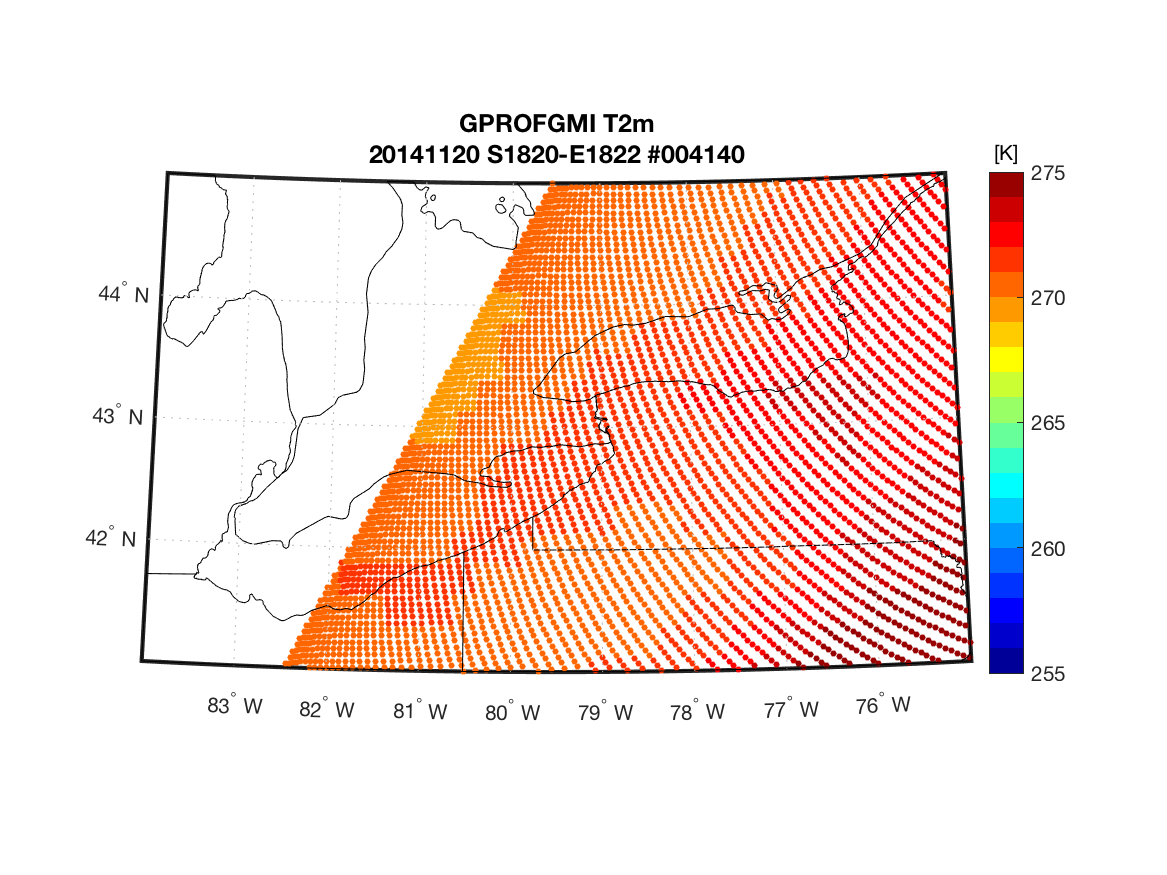 T2m
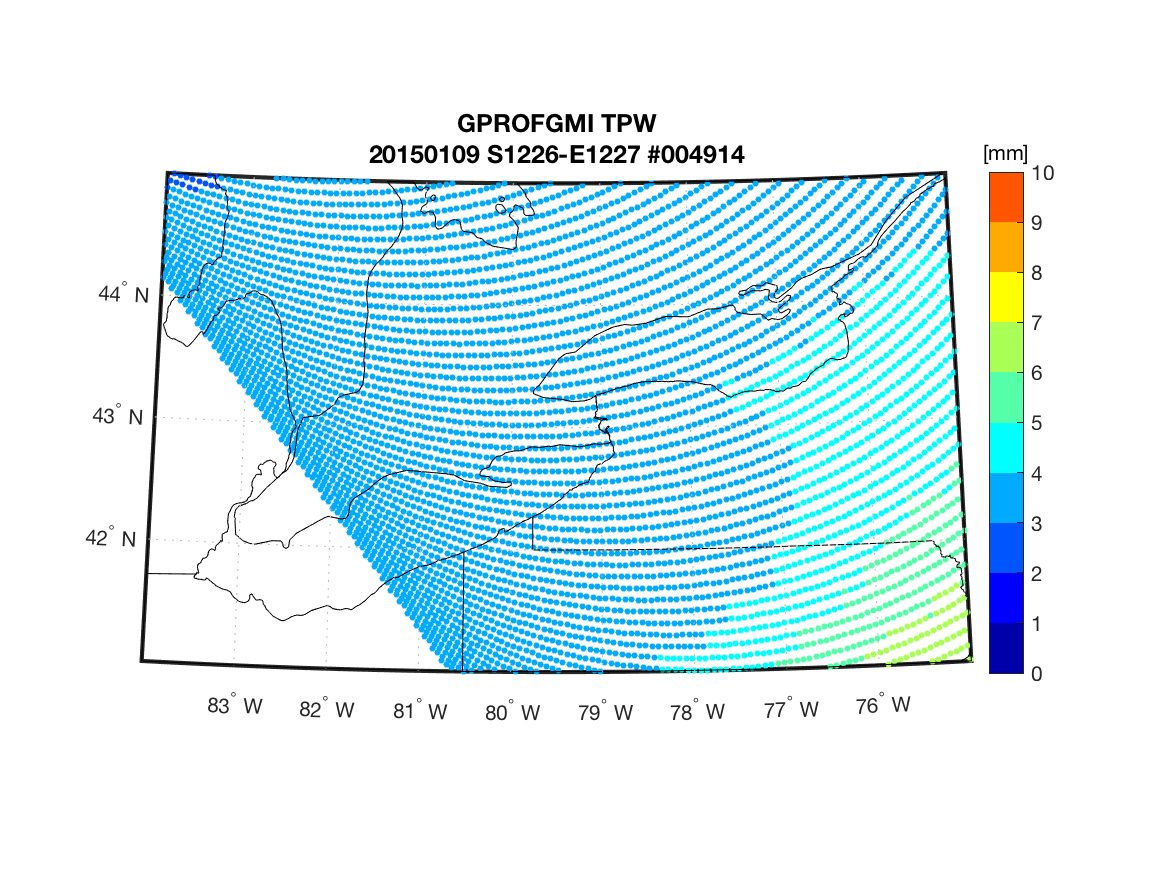 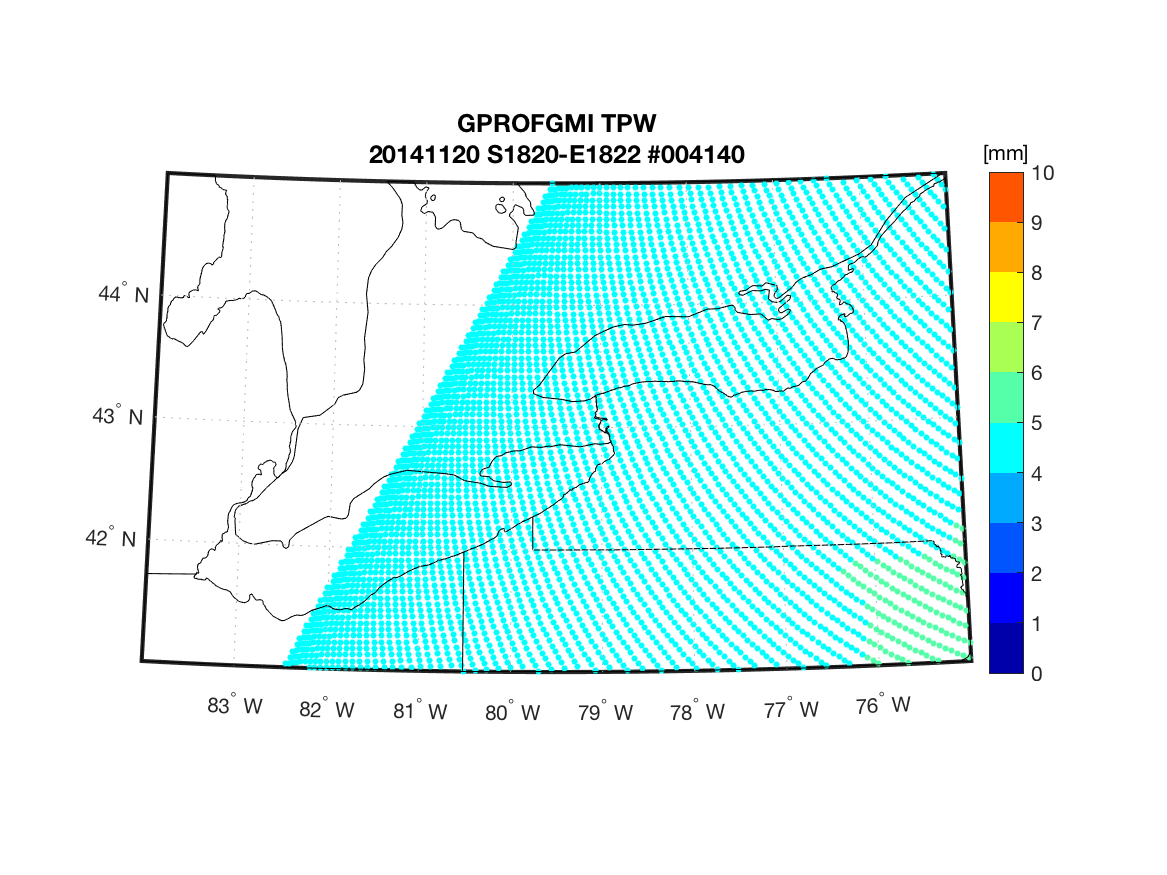 TPW
Land Surface WG - 11 September 2019
15
2D distribution of profiles
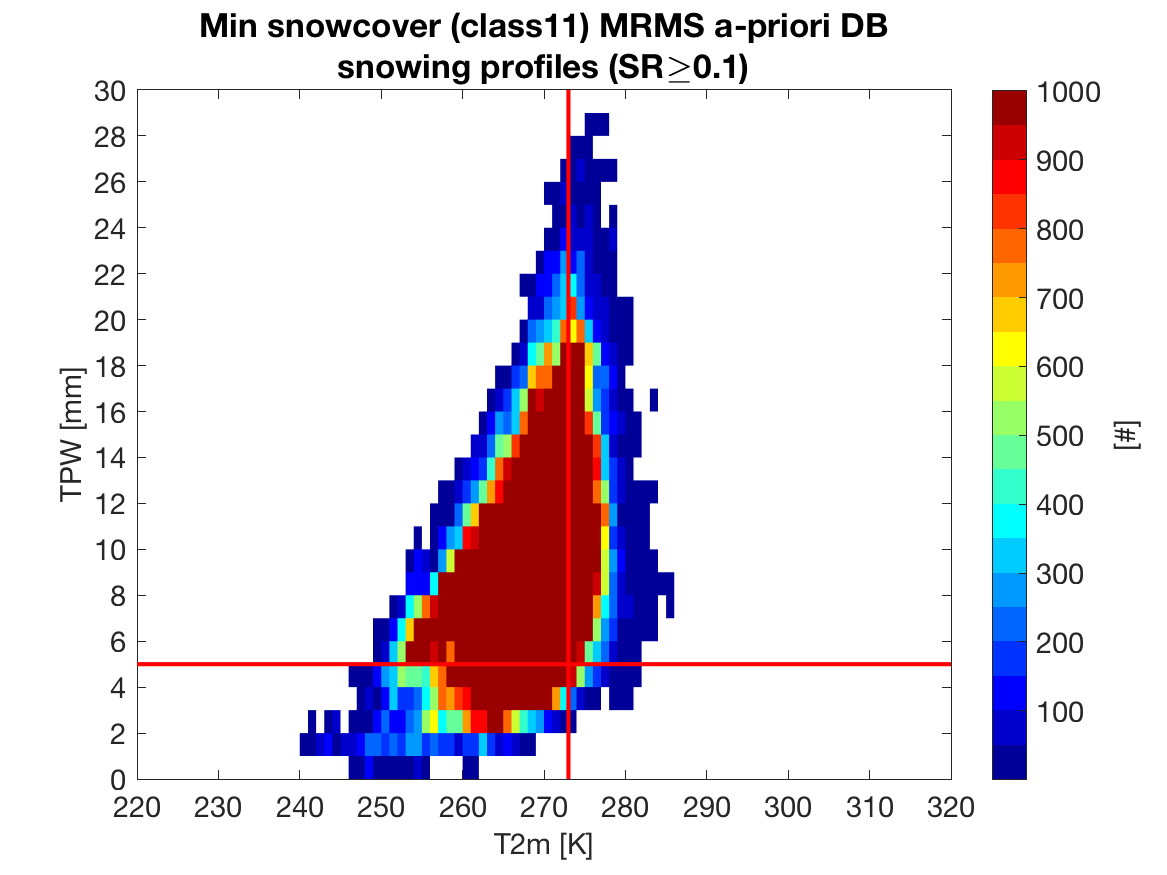 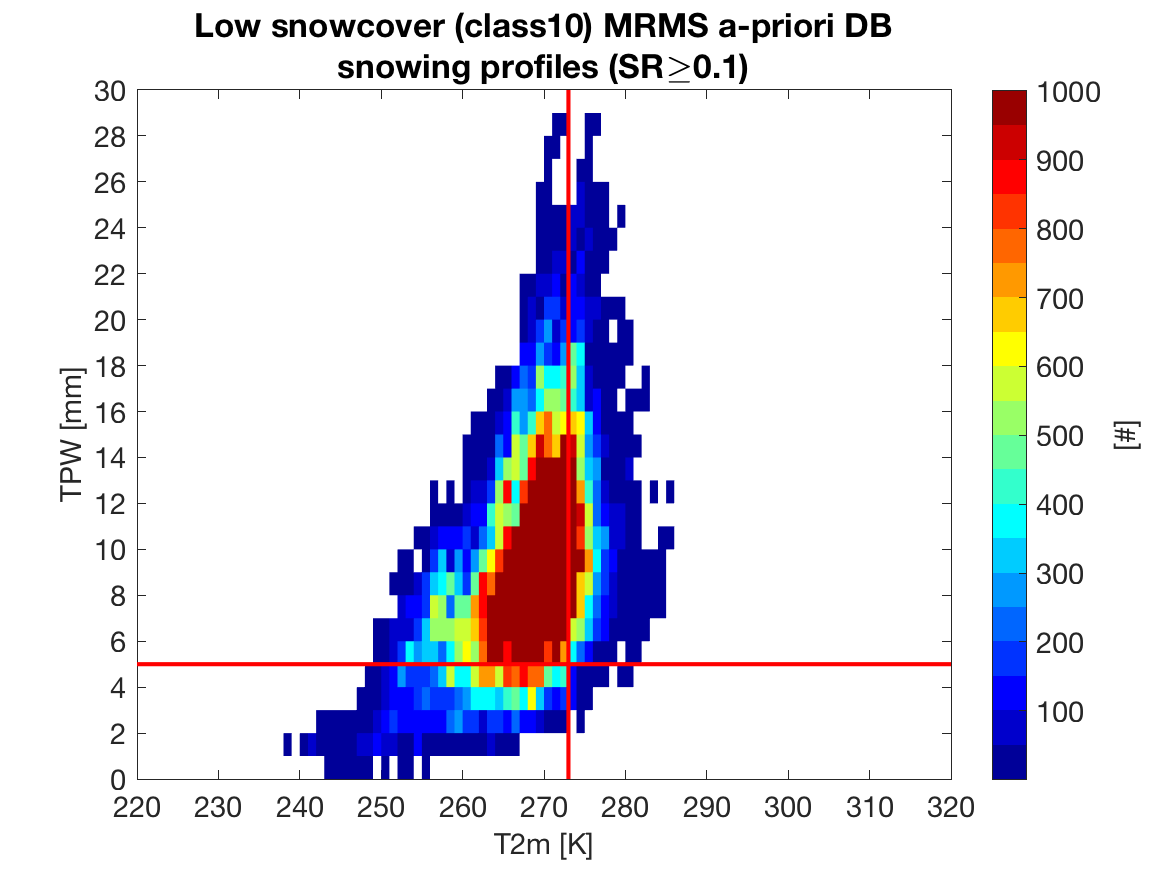 MIN snow
LOW snow
Number of profiles within 
a T2m-TPW bin
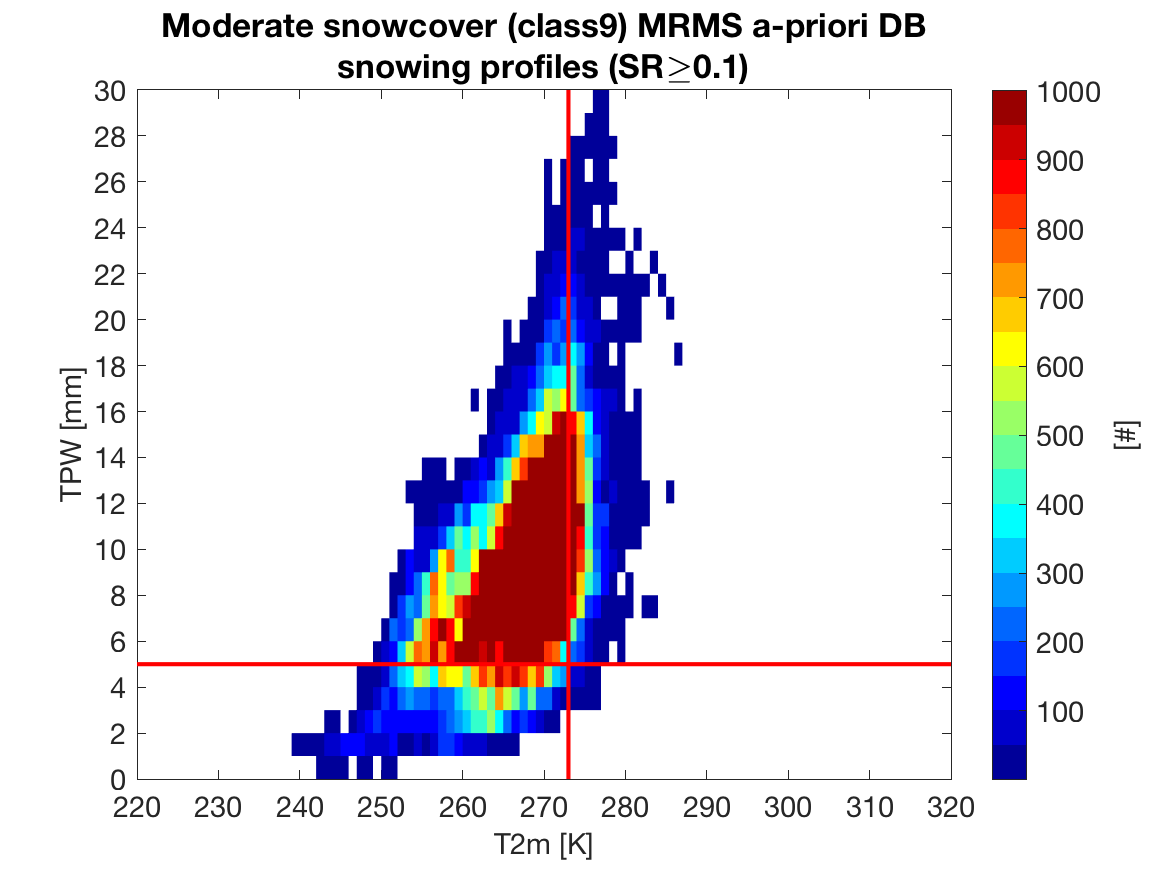 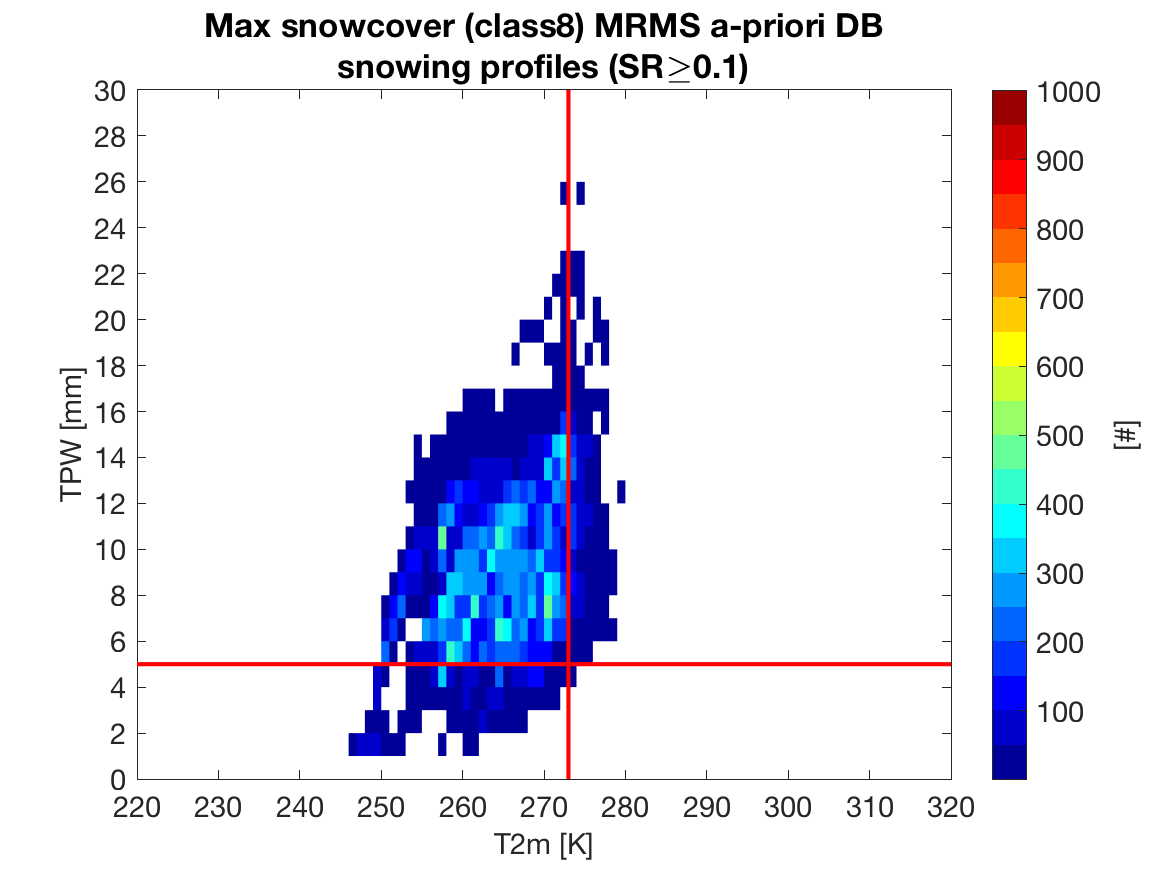 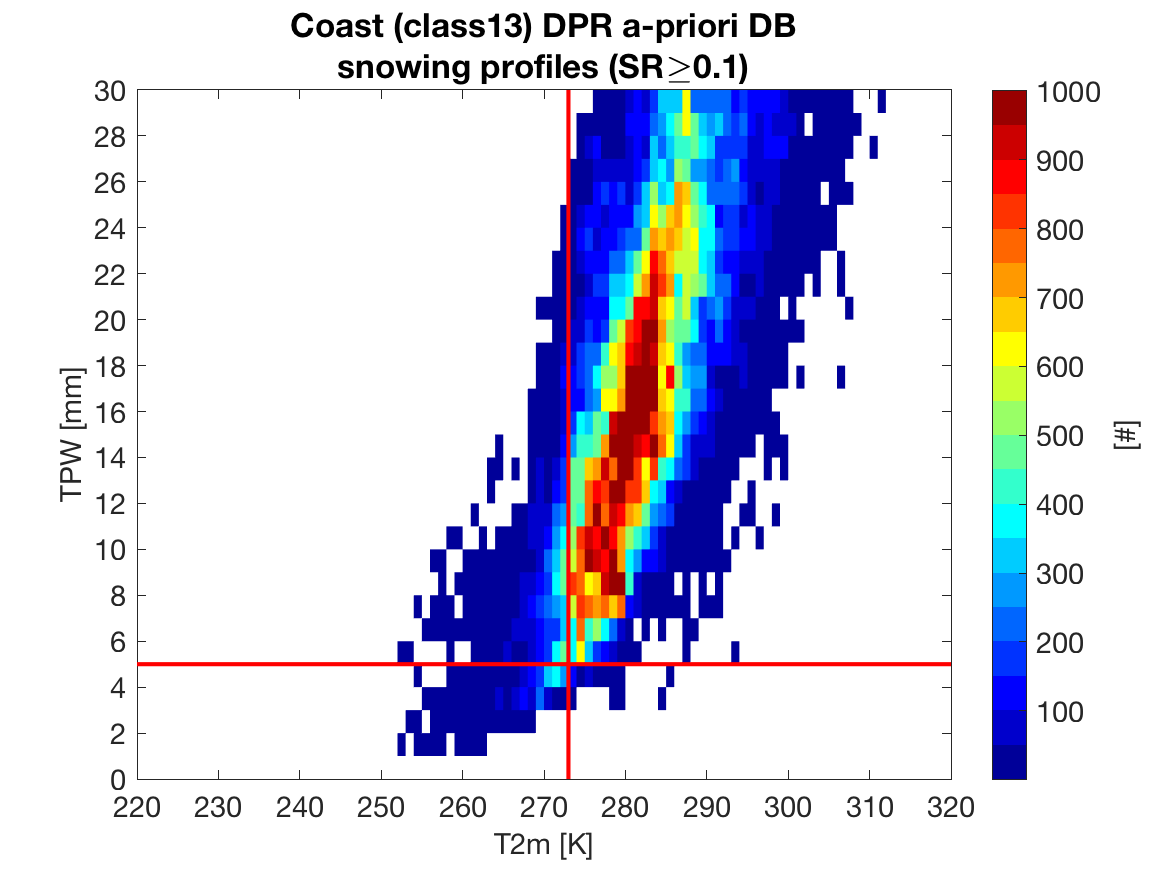 coast
MOD snow
MAX snow
Land Surface WG - 11 September 2019
16
Distribution of snowing profiles in the a-priori databases
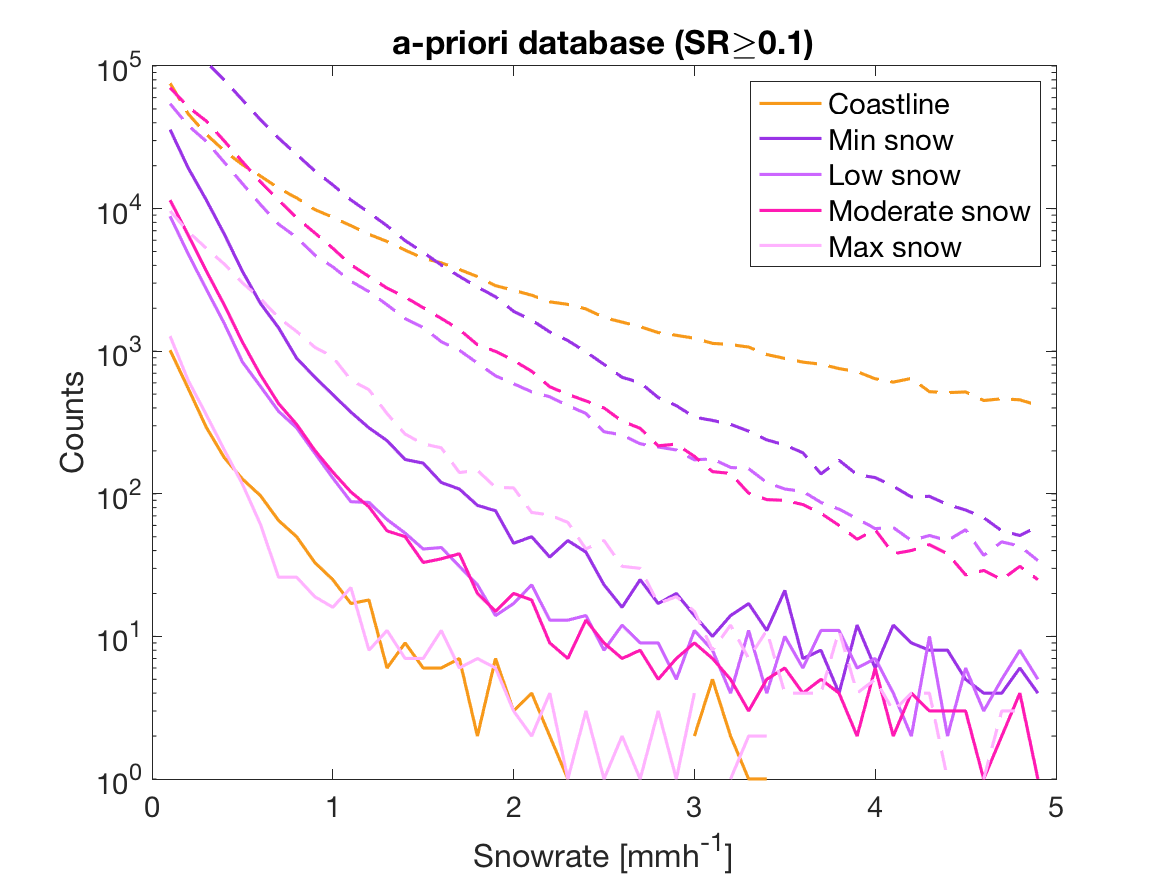 All snowing profiles
Snowing profiles with
T2m < 273K
TPW < 5mm
Land Surface WG - 11 September 2019
17
Coast
MRMS a-priori database
DPR a-priori database
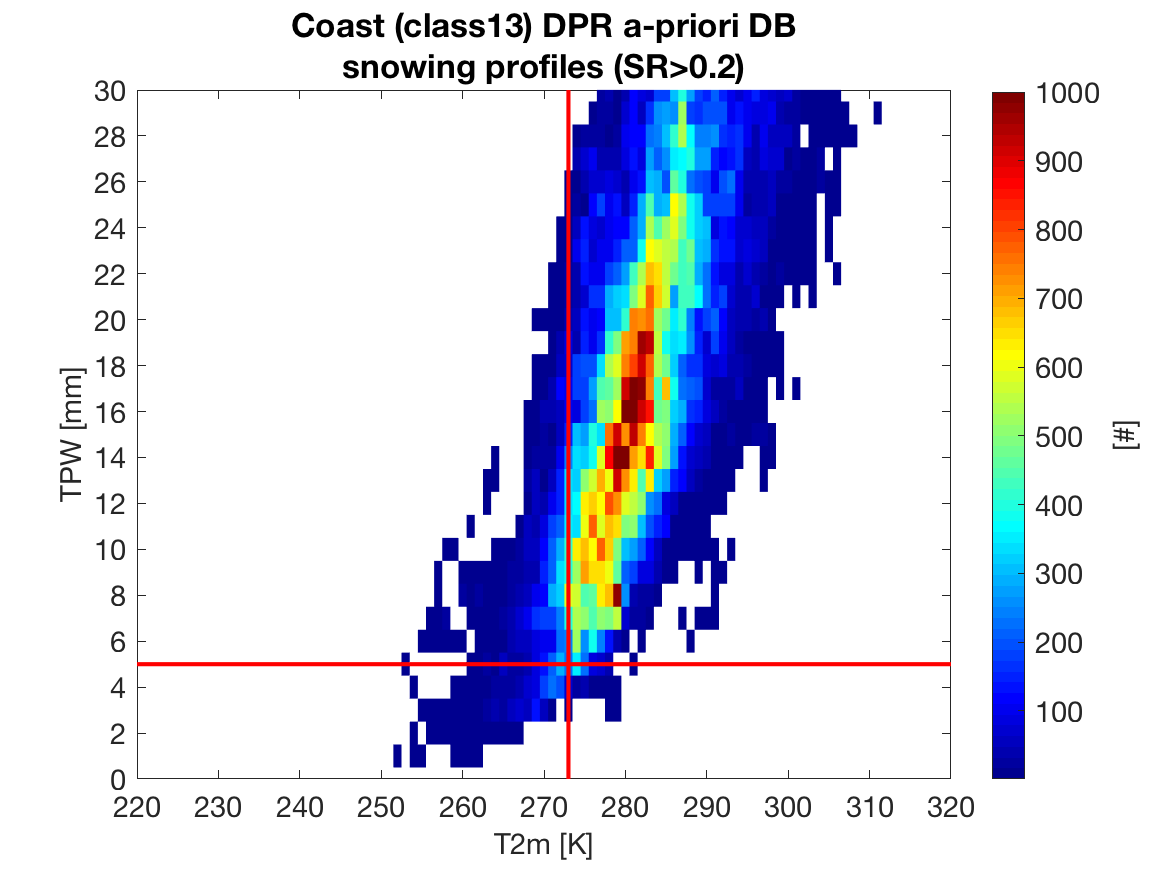 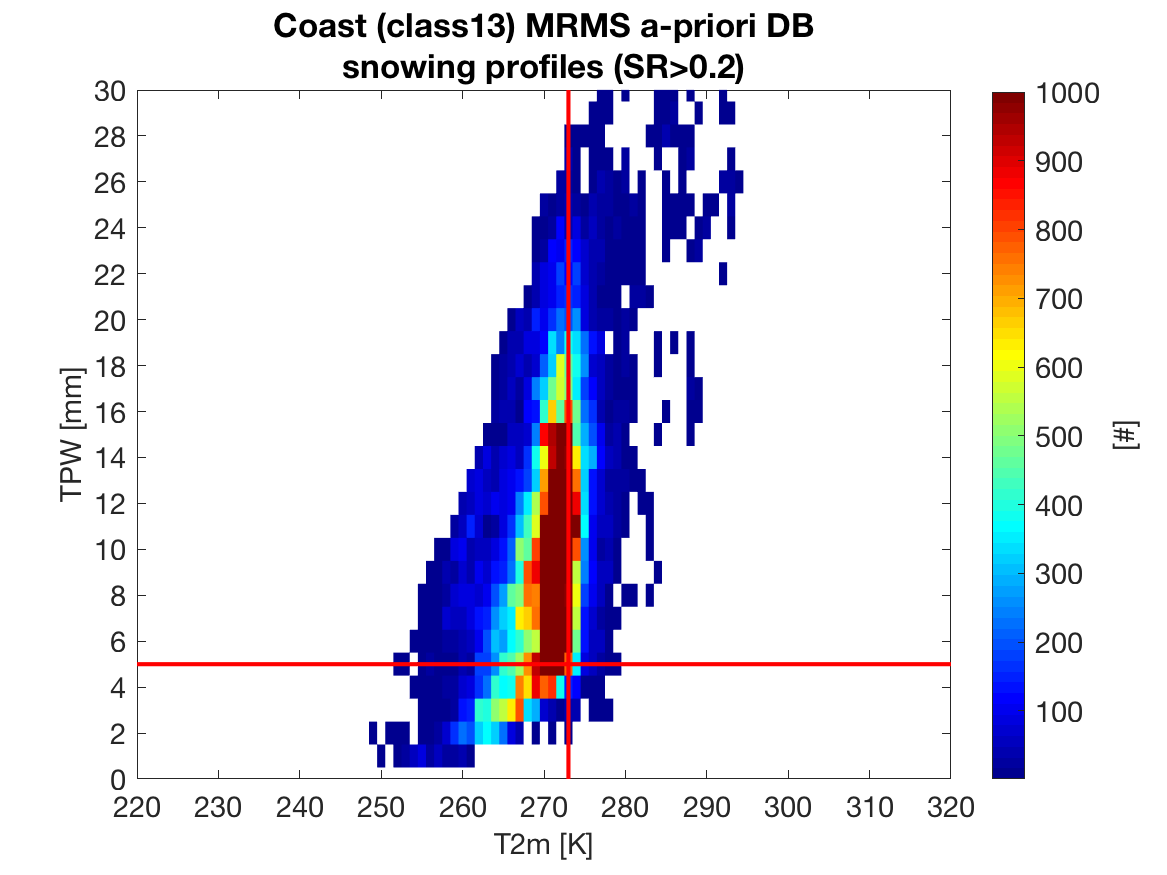 Land Surface WG - 11 September 2019
18
[Speaker Notes: Since low T2m and TPW are not super represented on the DPR database, we will try to run GPROF using only MRMS database over all surfaces (included in this case coast that seems to be better represented)]
Coast
MRMS a-priori database
DPR a-priori database
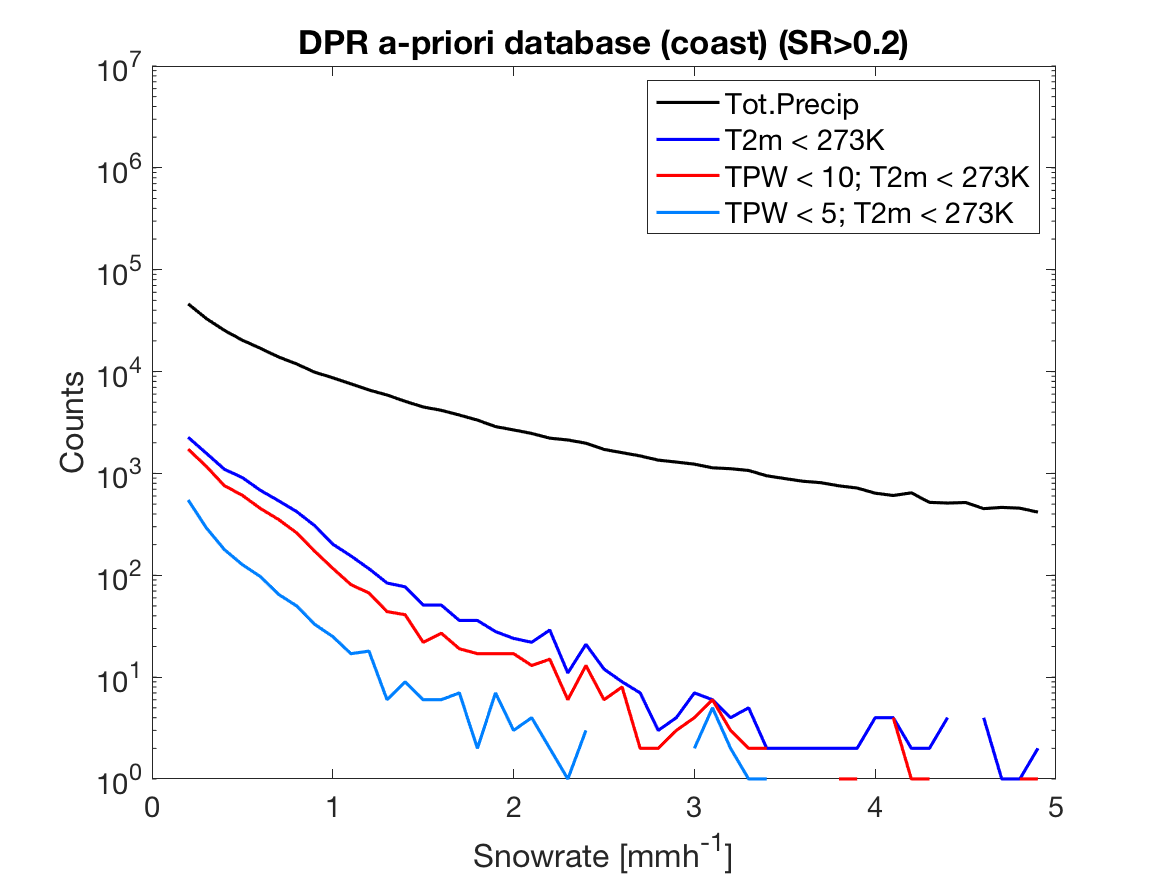 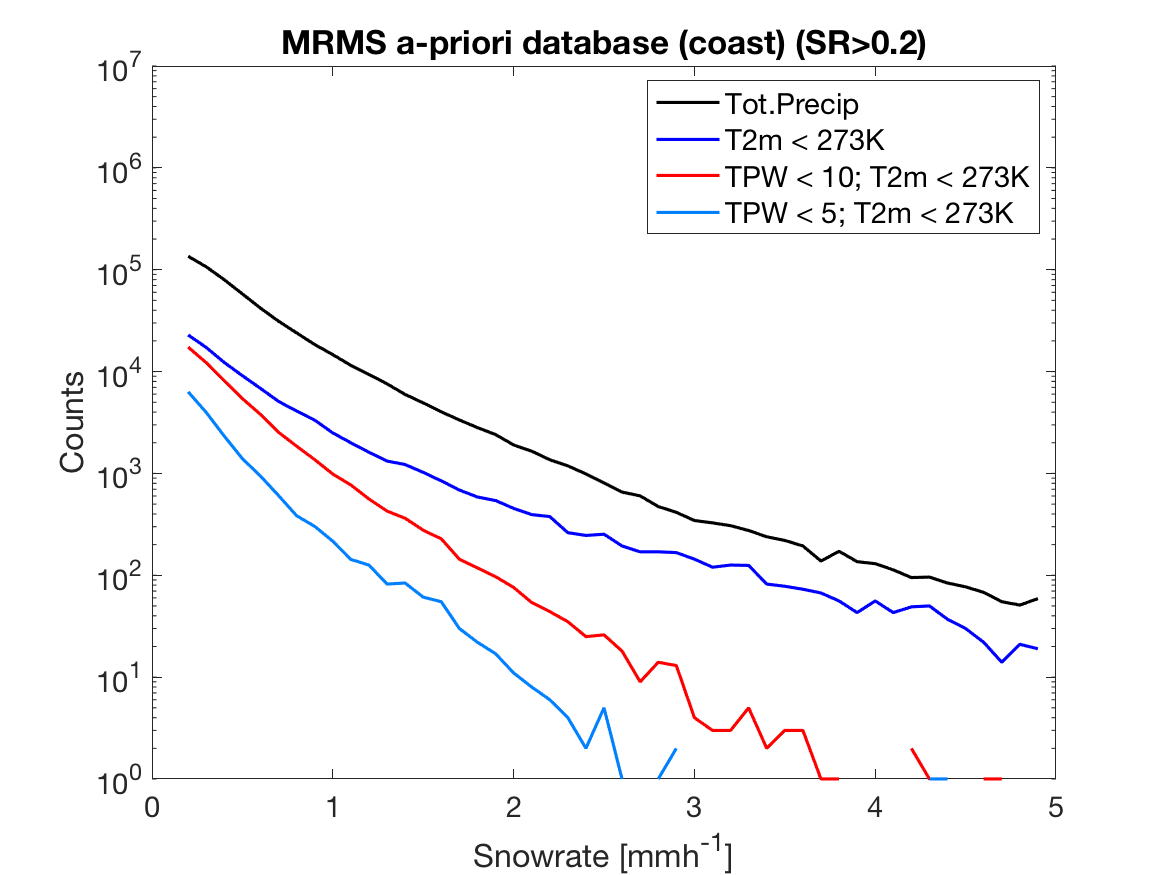 Land Surface WG - 11 September 2019
19
CASE 1
CASE 2
20 Nov 2014 18.22
09 Jan 2015 12.28
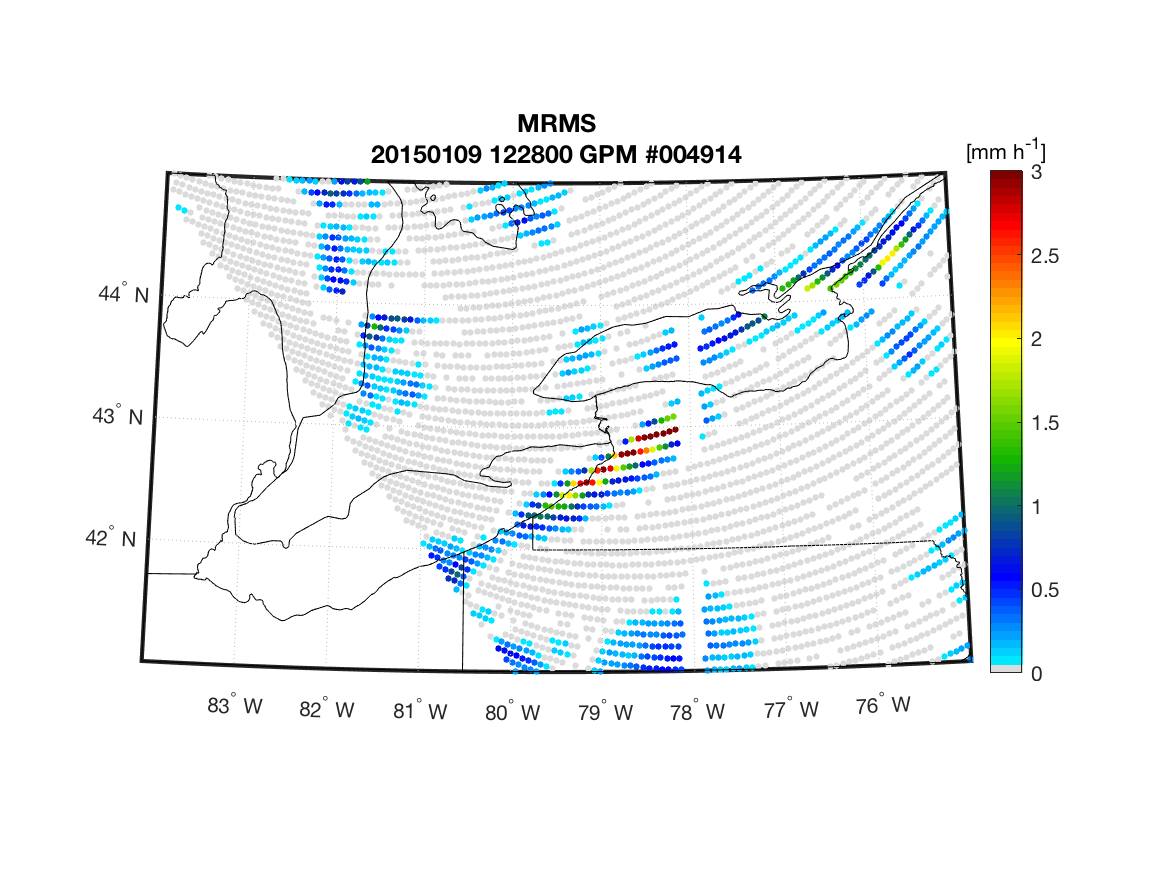 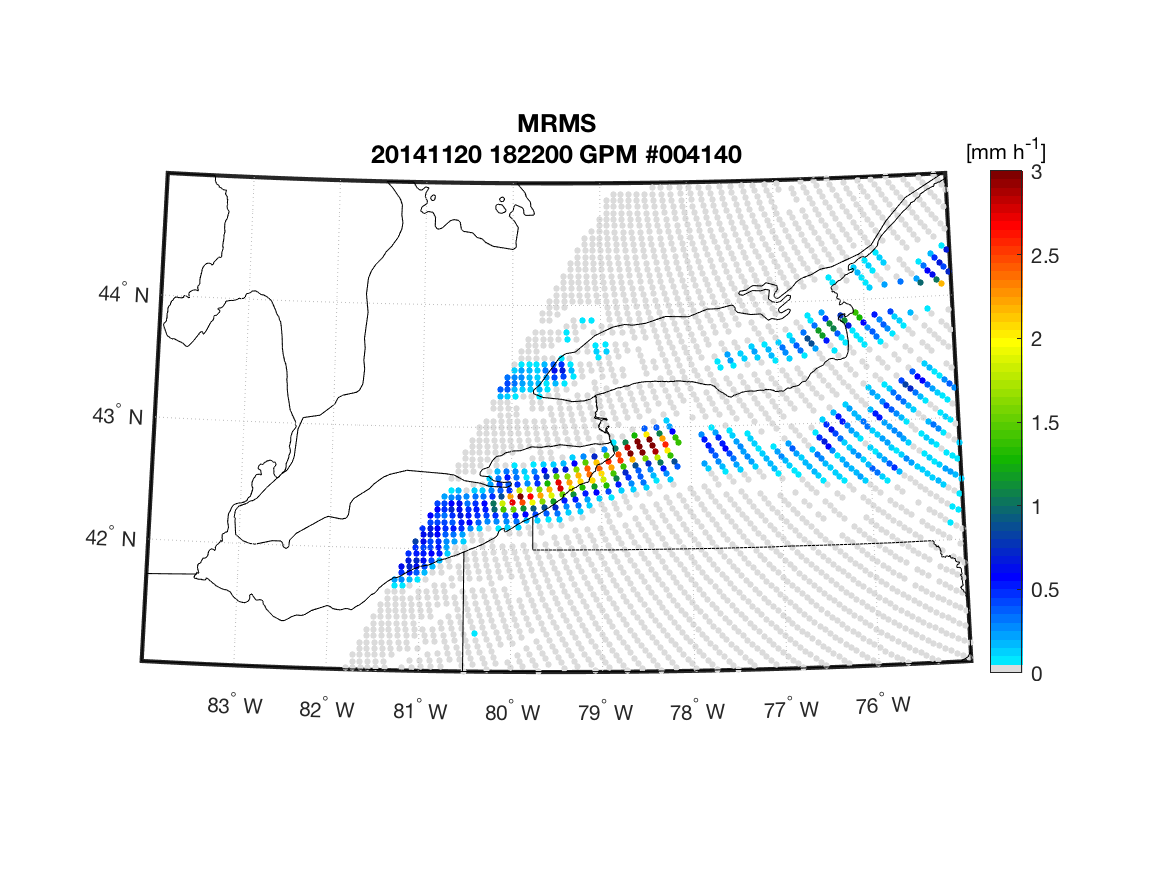 MRMS precipitation product
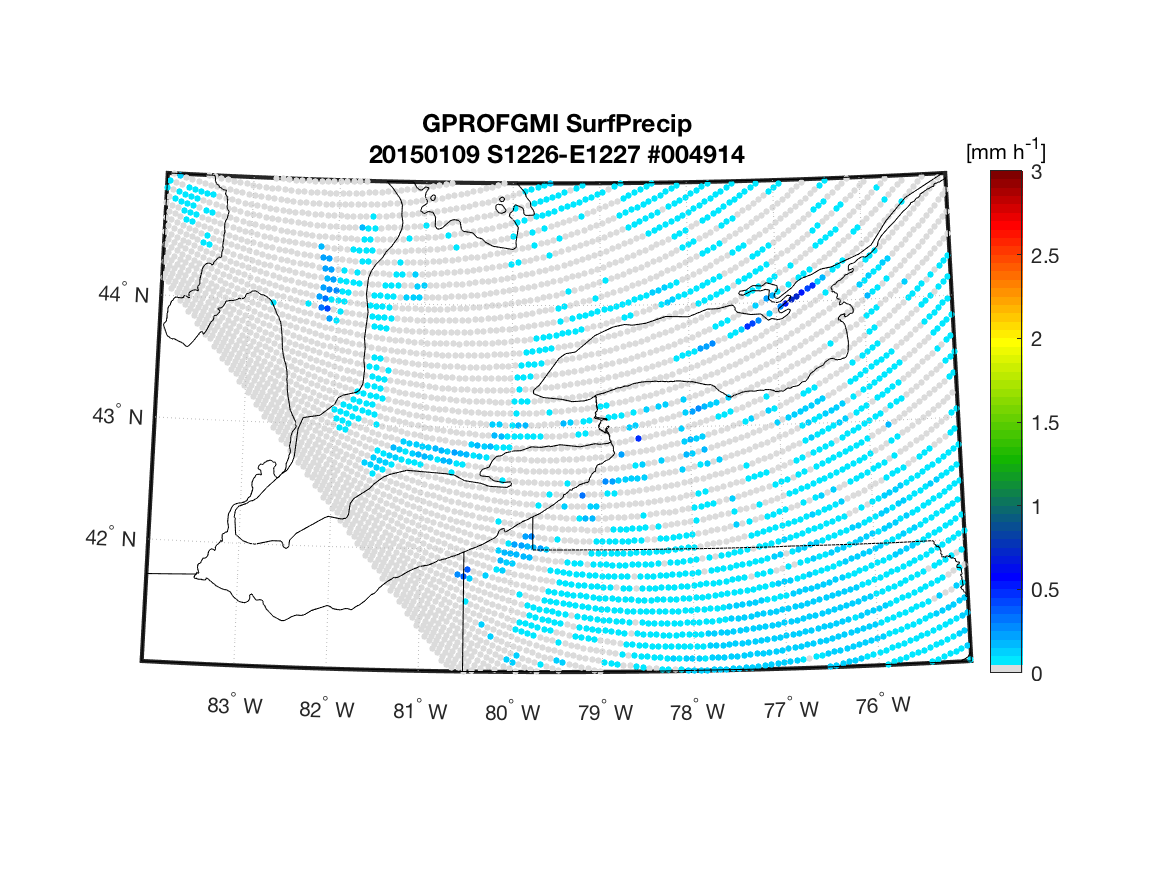 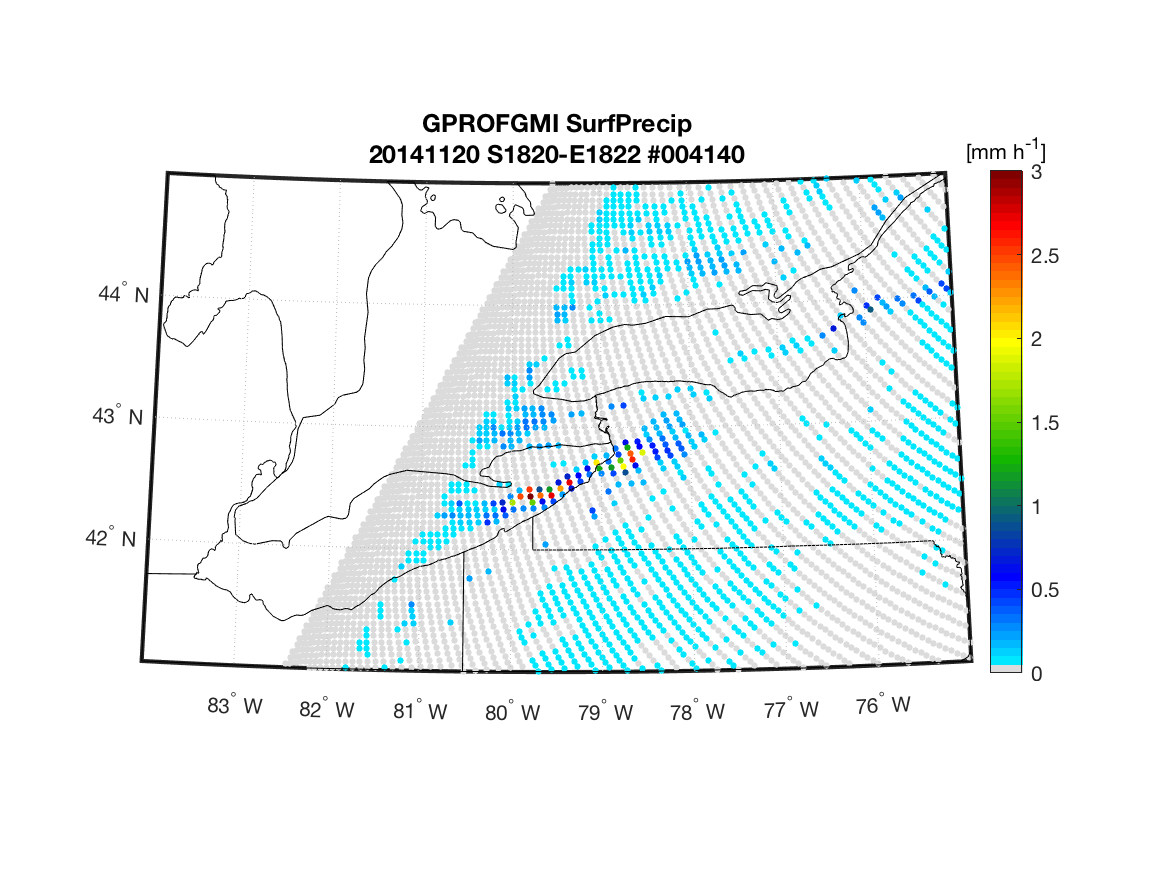 GPROF SurfPrecip product
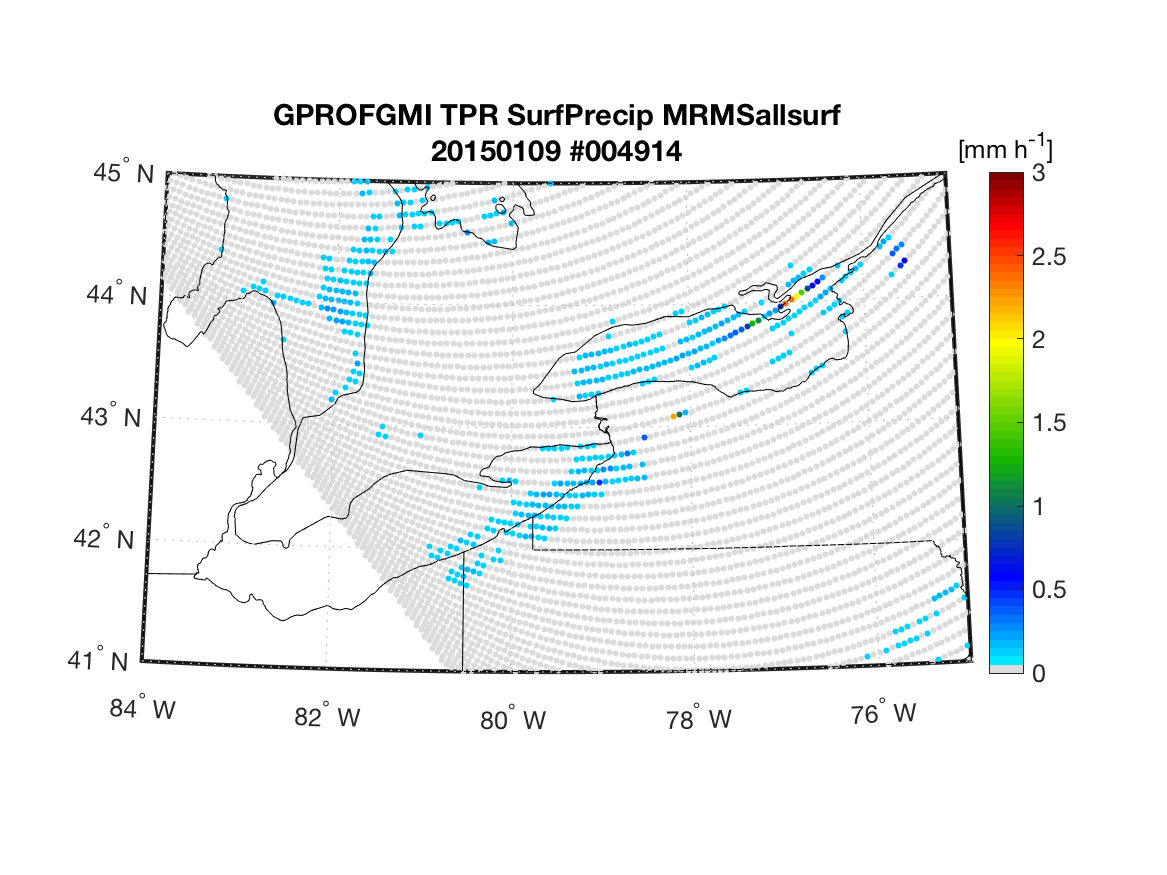 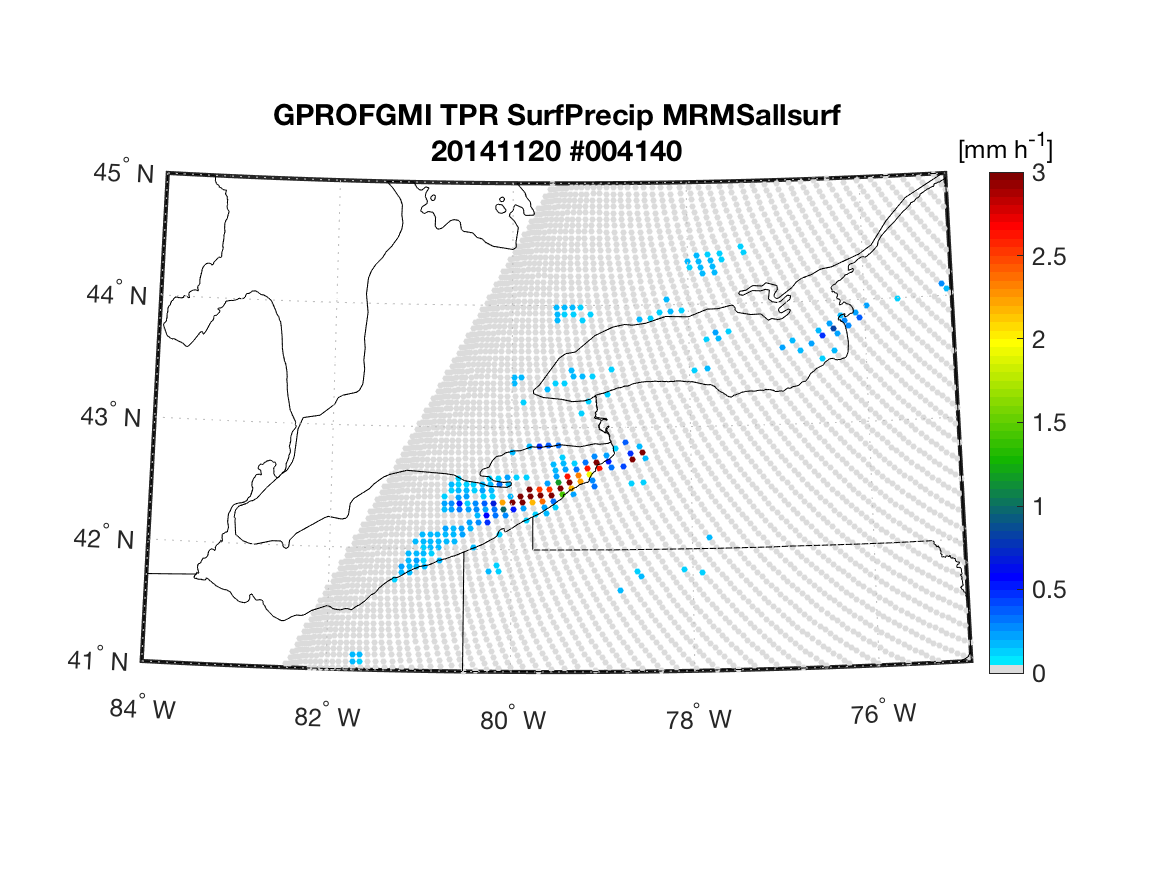 GPROF SurfPrecip product
Forcing the use of MRMS 
a-priori database over all surfaces
Land Surface WG - 11 September 2019
20
What’s failing in  TBs  GPROF SR ???
A-priori database representativeness (mainly for low TPW/T2m)
Channel Weighting (still based on a pre launch calculation)
Land Surface WG - 11 September 2019
21
Modified channel sensitivity
*Just test percentages
Land Surface WG - 11 September 2019
22
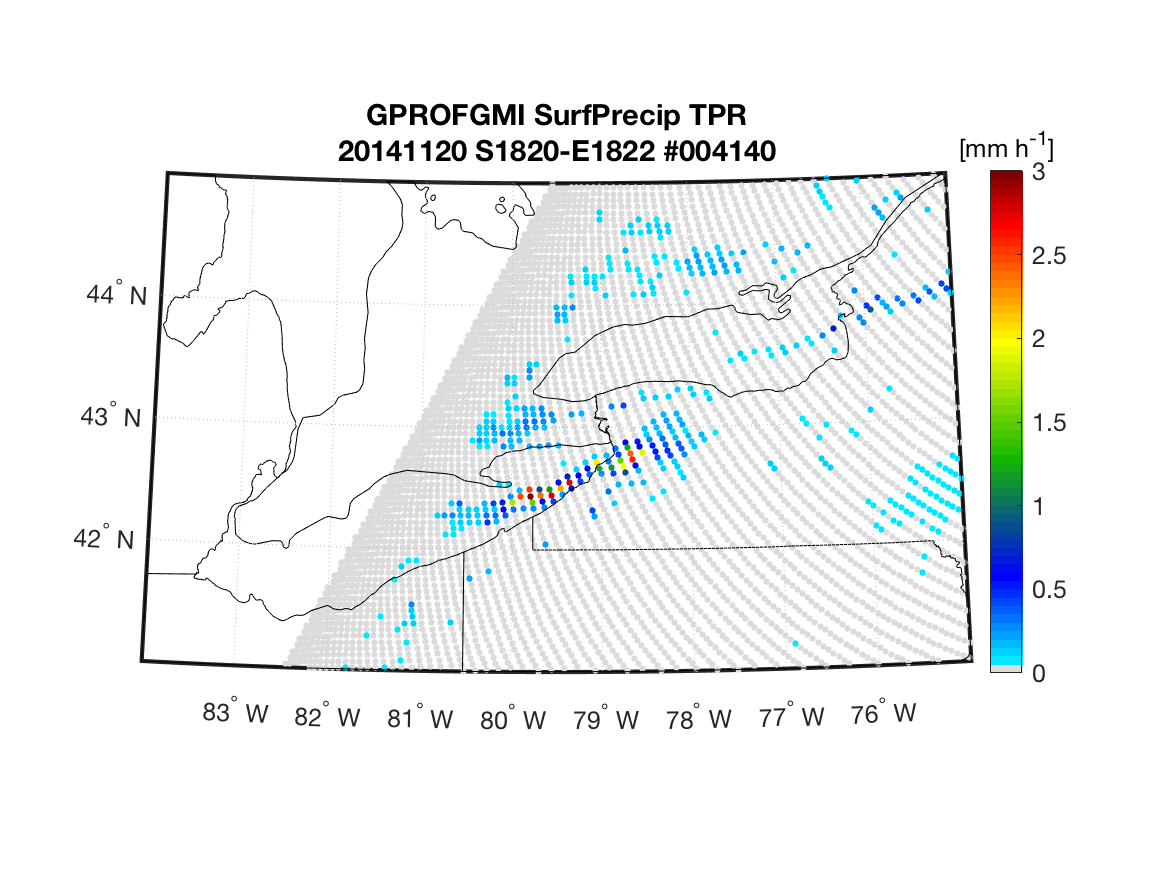 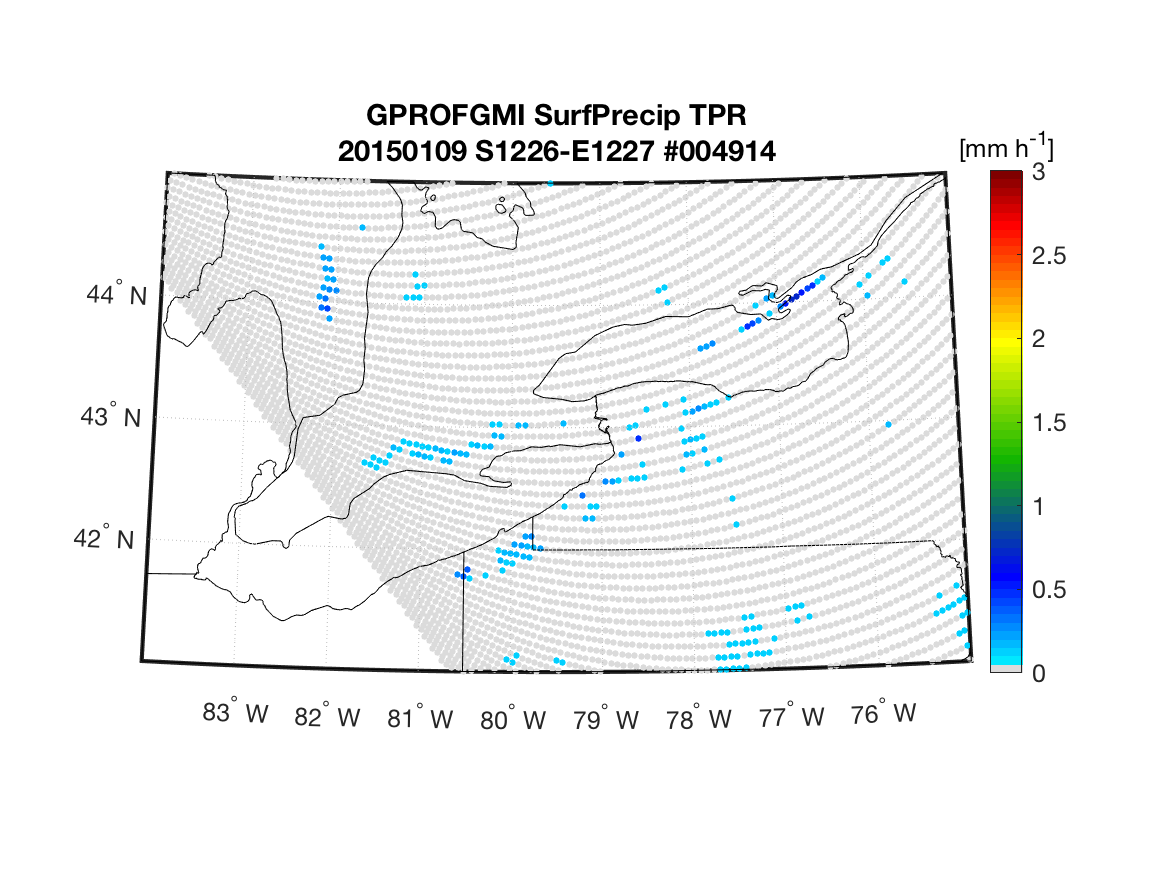 Original GPROF
With TPR
CASE 1
CASE 2
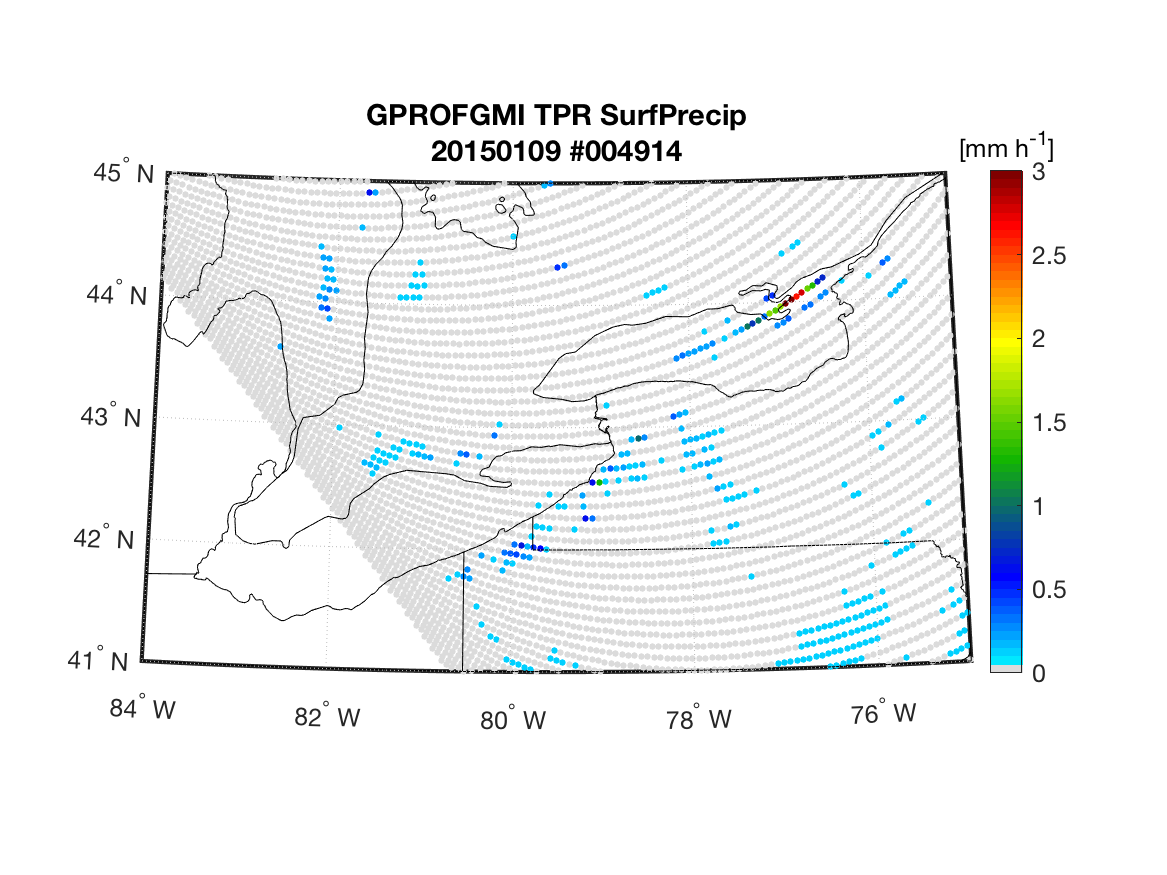 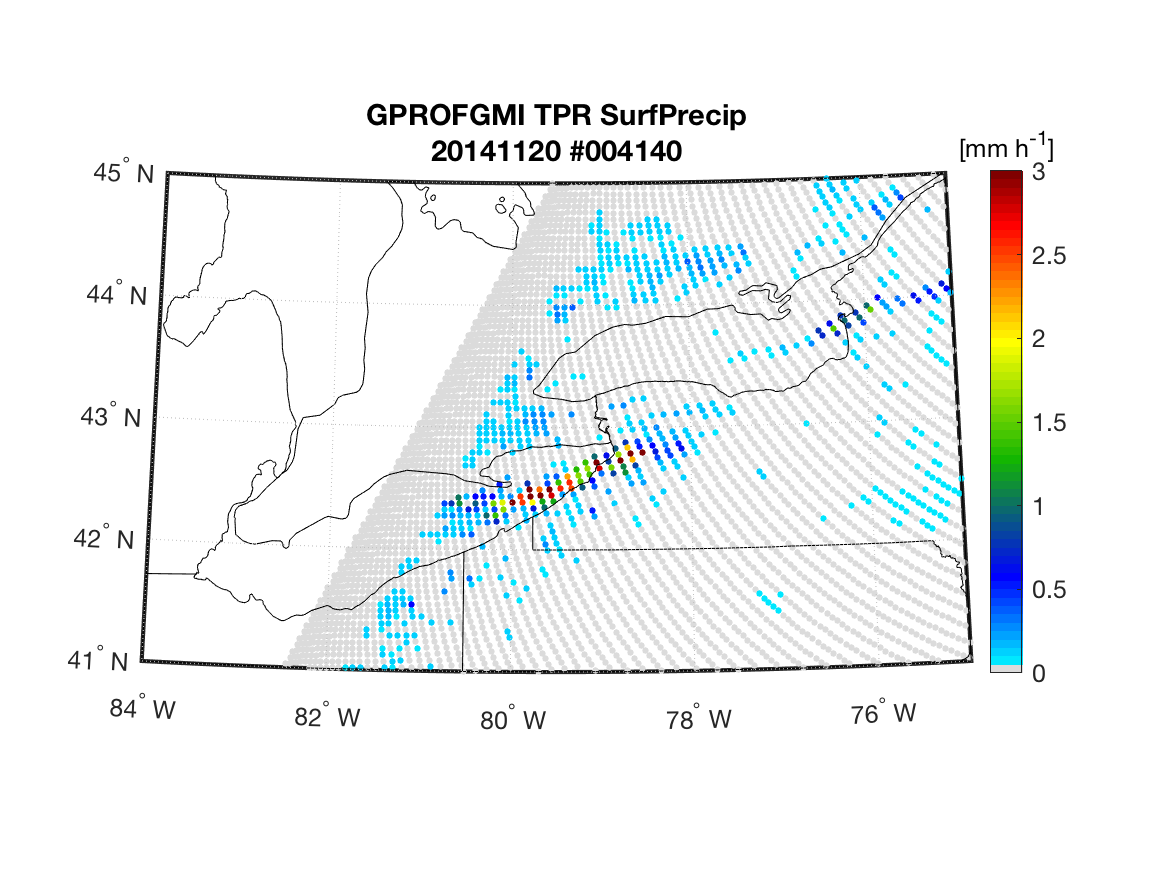 Modified
Channel 
sensitivity
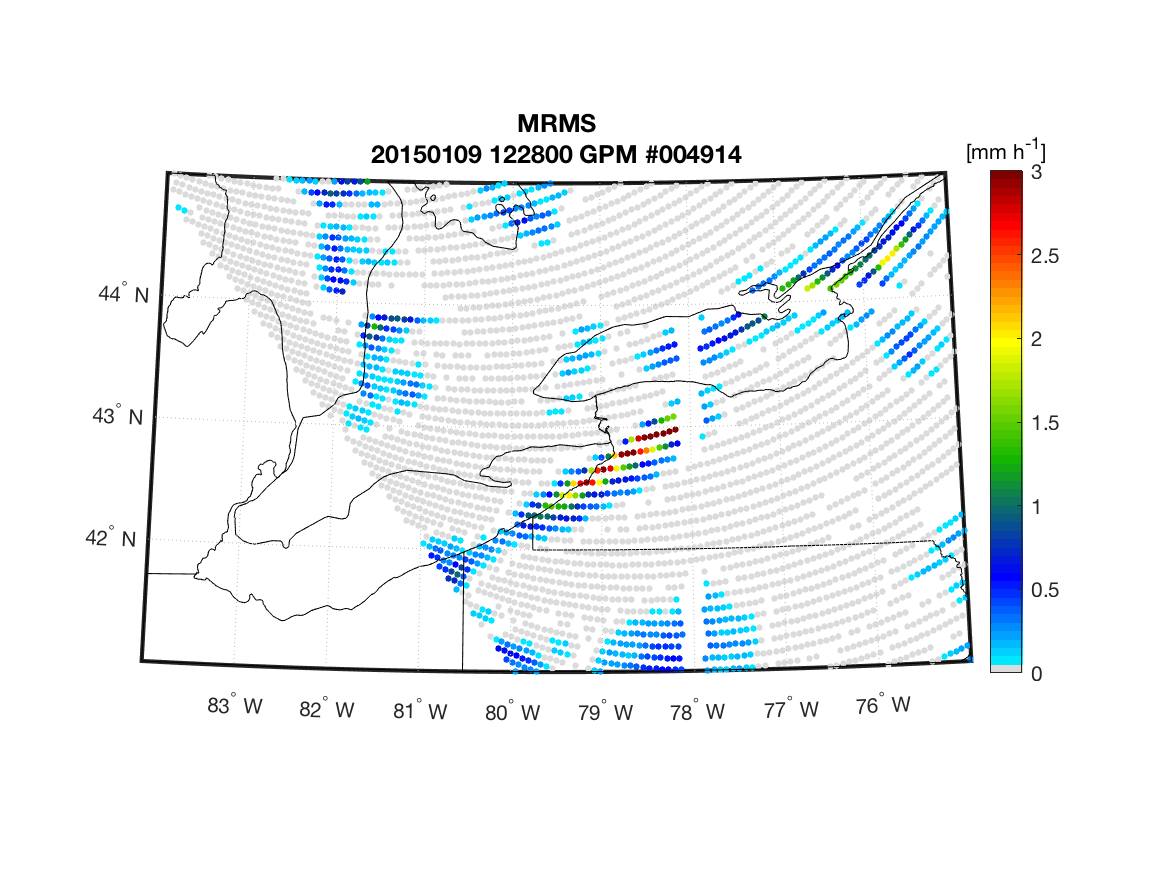 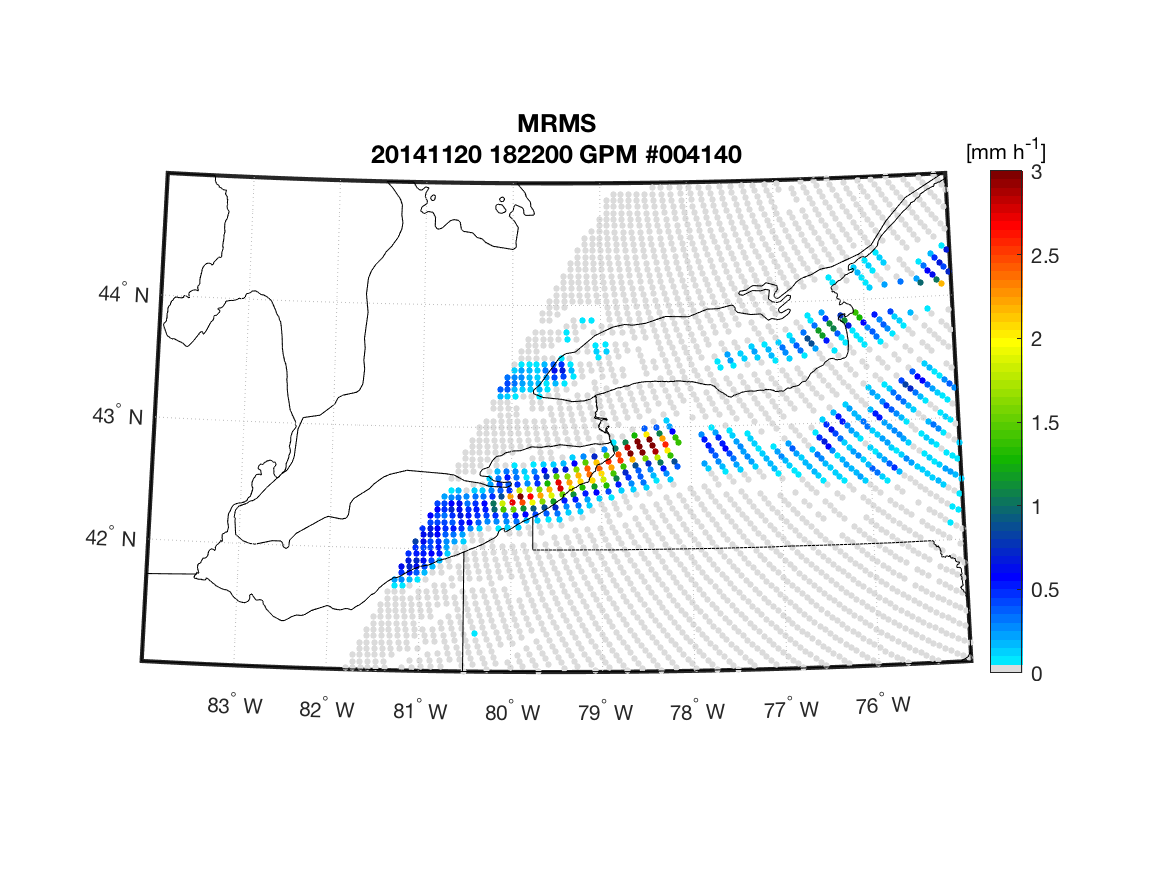 MRMS
Land Surface WG - 11 September 2019
23
[Speaker Notes: Not filtering precipitation, even the worse case shows a pattern]
Summary
GMI “sees” intense lake-effect snow signatures
GPROF a-priori database representativeness
Snow classes populated but low T2m and TPW are not well represented mainly for 
	“higher” (>2 mmh-1) snowrates
Coast for low T2m and TPW is not represented
Channel Weighting
Need to increase the sensitivity of high frequency channels
Land Surface WG - 11 September 2019
24